以评价为抓手，促动应用型人才培养
——以天津天狮学院为例
汇报人：佟 琳 琳
学校简介
人才培养
课程建设
目   录
未来展望
CONTENTS
PART  1
学 校 简 介
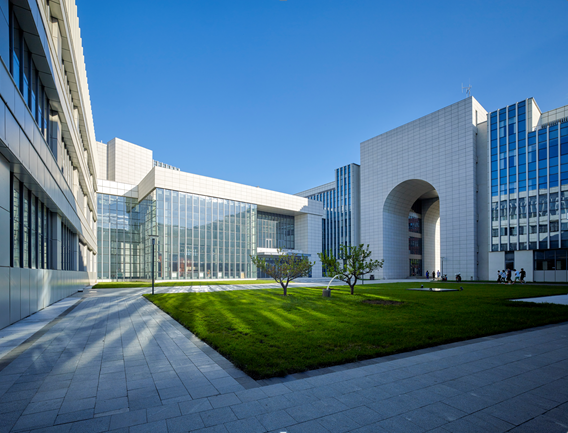 2015年12月
通过教育部本科教学合格评估
2008年
天津市属全日制民办普通本科院校
1999年
天狮职业技术学院
学 校 简 介
PART  1
天津天狮学院由天狮集团投资兴办，坐落在“京津走廊”——天津市武清区龙凤河畔，占地面积约3.2平方公里，规划建筑面积210万平方米。学校以本科教育为主，现有6个二级学院、3个教学部，下设31个本科专业，目前在校学生近1万人。
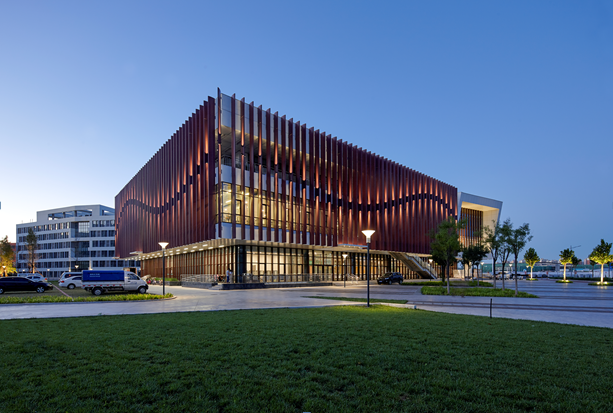 人 才 培 养
PART  2
建校21年来，学校认真实践天狮集团董事长李金元先生“教育报国”的情怀，以  “人文底蕴养成人格，以工匠精神培育技能”的人才培养理念，受到社会广泛赞誉。
       站在新的历史起点，成长中的天津天狮学院紧紧抓住国家发展战略为教育发展提供的新机遇，以产教融合为抓手，努力建设“产学研创一体化”的应用型大学。
PART  3
课 程 建 设
《大学英语》课程建设始于2008年，先后实现了混合式教学、分层次教学、课内外教学相结合、考试标准化管理等一整套全程化课程教学管理和评价体系，2019年5月，被评为校级精品课程。
第一阶段：2008年—2014年
   ——总结不足找短板，扬鞭奋蹄未为晚
学情分析
学生生源范围广
进校时整体水平不高
教学效率不高
痛点问题
英语水平参差不齐
学生学习兴趣不高
自主学习能力弱
课堂互动低阶
考评方式单一
课程考核挂科率高
教材是传播知识的
主要载体
是老师教学
学生学习的
重要工具
大英教改阶段
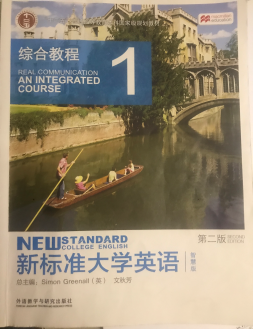 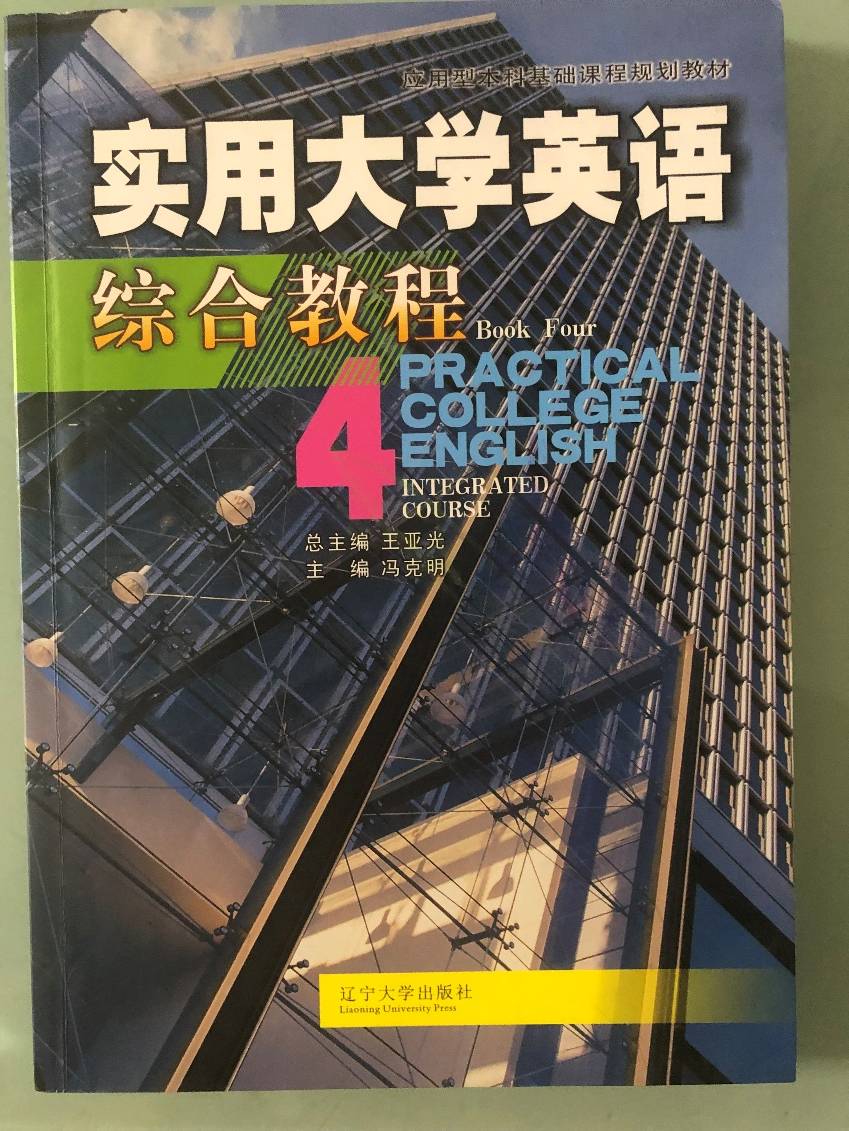 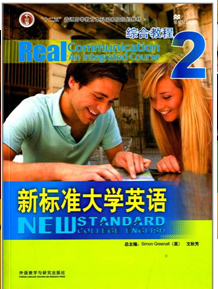 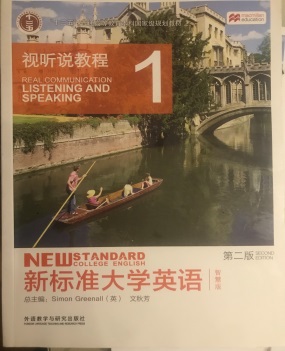 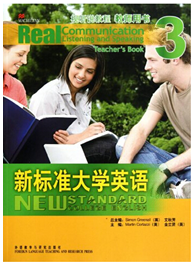 01
02
03
2008-2014
2014-2019
2019-2023
直面不足
总结问题
多  轮  驱  动
打造校级精品课
打造校级金课
助力学校发展
课程问题
重学轻思
低阶课堂
重知轻行
灌输课堂
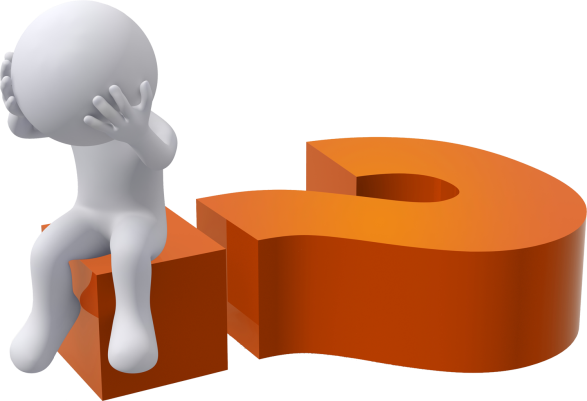 封闭课堂
第一阶段：2008年—2014年
   ——总结不足找短板，扬鞭奋蹄未为晚
第二阶段：2014年—2019年
                              ——多轮驱动，打造校级精品课程
·  2016年，组建混合式教学实验班
·  2017年，面向全校开展混合式教学
·  2018年，混合式教学+分层次教学
·  2015年，推进《信息技术环境下的英语教学与学习模式探索》项目
·  2014年，筹备校级精品课程项目申报
·  2019年，组建“国才”教学团队
大学英语精品课程建设目标：
探究式学习
知识目标
任务驱动式
提高听、说、读、写、译等语言综合应用能力
发展批判性高阶思维能力
问题求解式
技能目标
情境化学习
增强跨文化交际意识和交际能力
逐渐形成自主学习能力、提升综合文化素养
自主学习
情意目标
具备一定的人文精神、树立家国情怀
能用英语阐释中国文化，弘扬中国文化
团队项目学习
线上线下融合
课程考评：过程性+终结性
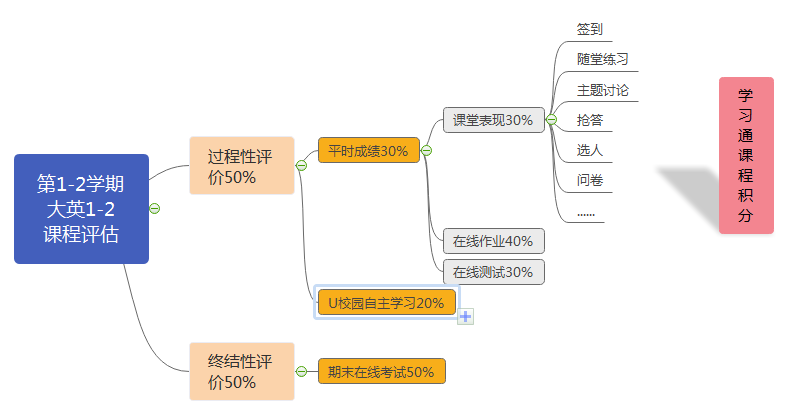 高阶思辨能力
循序渐进
分类而治
课后拓展
自主学习能力
知识与技能
课程考评：过程性+终结性
高阶思维能力
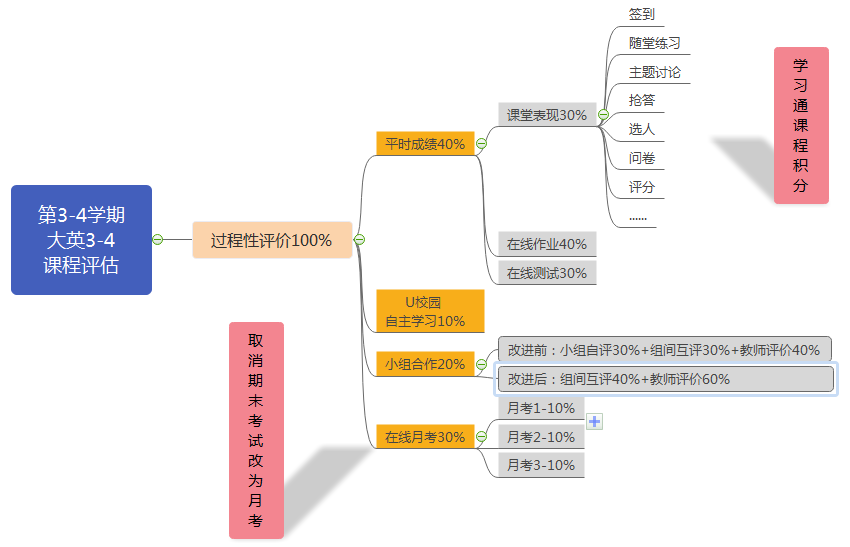 知识与技能
自主学习能力
提高综合素质
阶段性考核
形成符合学情的具有过渡性、衔接性的课程考评体系，不断改进和更迭
第二阶段：2014年—2019年
                              ——多轮驱动，打造校级精品课程
·  2016年，组建混合式教学实验班
·  2017年，面向全校开展混合式教学
·  2018年，混合式教学+分层次教学
·  2015年，推进《信息技术环境下的英语教学与学习模式探索》项目
·  2014年，筹备校级精品课程项目申报
·  2019年，组建“国才”教学团队
第二阶段：2014年—2019年
                              ——多轮驱动，打造校级精品课程
第二阶段：2014年—2019年
                              ——多轮驱动，打造校级精品课程
第二阶段：2014年—2019年
                              ——多轮驱动，打造校级精品课程
第二阶段：2014年—2019年
                              ——多轮驱动，打造校级精品课程
第二阶段：2014年—2019年
                              ——多轮驱动，打造校级精品课程
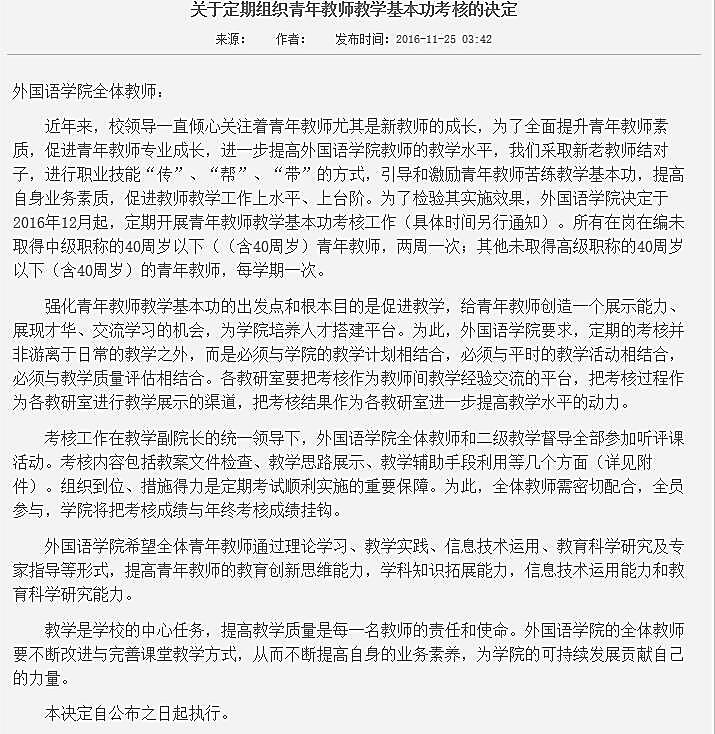 教学管理的投入
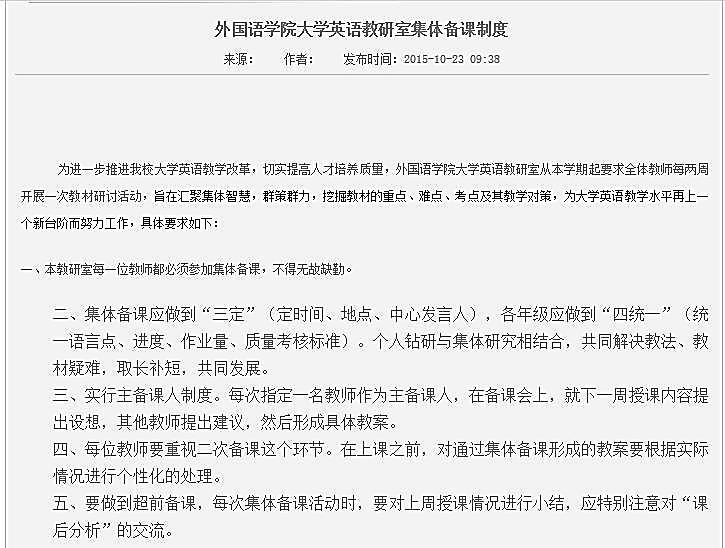 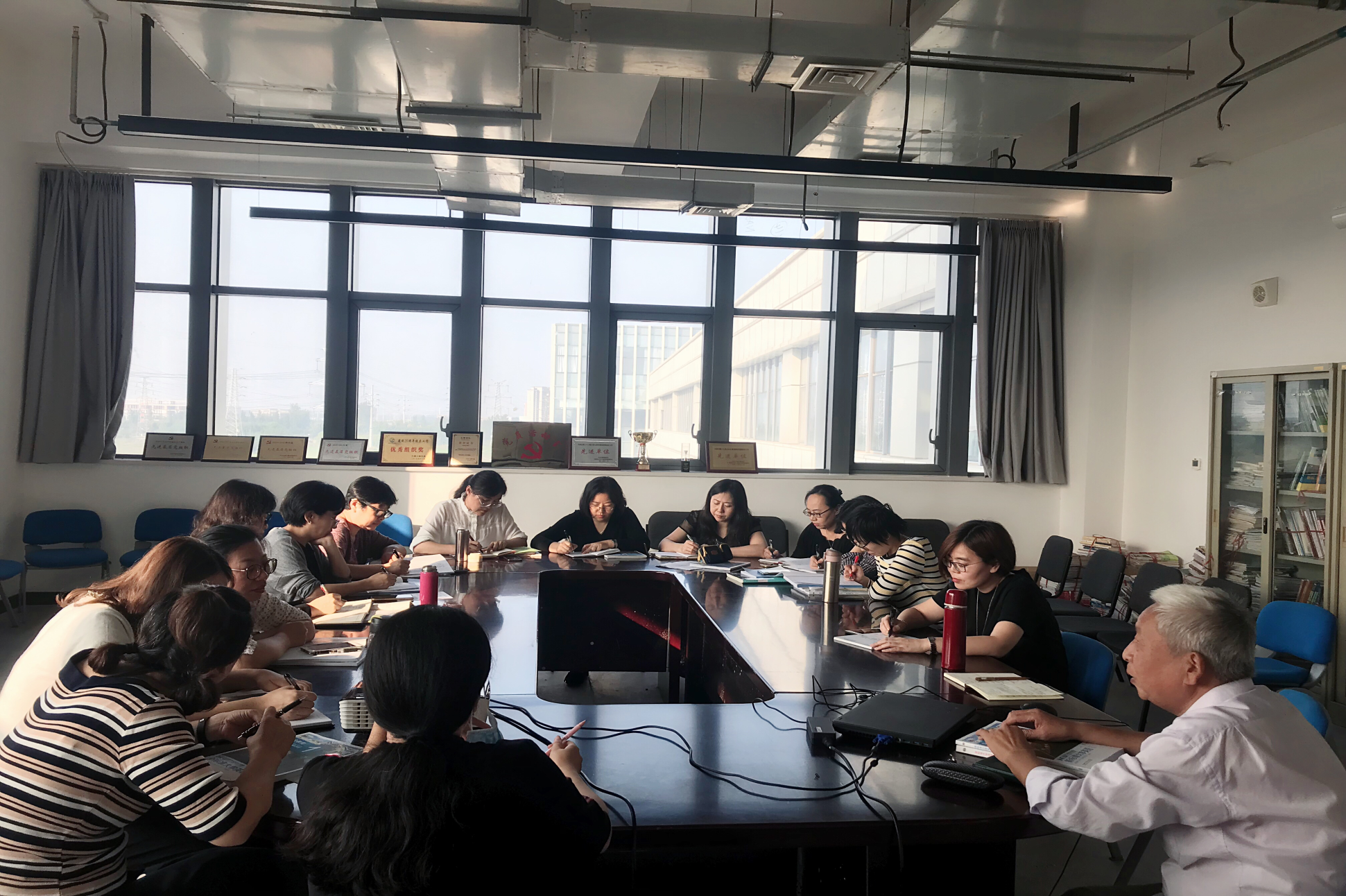 集体研讨经验分享
痛  点
重学轻思
低阶课堂
重知轻行
灌输课堂
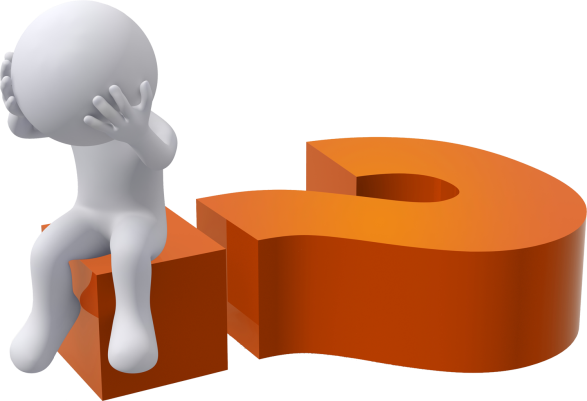 封闭课堂
蜕  变
学思结合
高阶课堂
知行合一
对话课堂
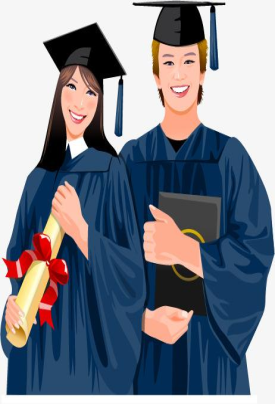 开放课堂
第二阶段：2014年—2019年
                              ——多轮驱动，打造校级精品课程
在看到取得成绩的同时，我们也意识到了存在的问题：
→教师教学任务繁重，激励机制不够；
→信息化硬件环境对教学的服务力度不够；
→推进“产学研创一体化”的进程中，大学英语课程未能为学生  
   提供进一步发展的平台。
第三阶段：2019—2023年                             ——打造校级金课，助力学校发展
公共基础必修课程
面向对象
大一大二四个学期
248学时，15.5学时
全校非英语非艺术类各本科专业
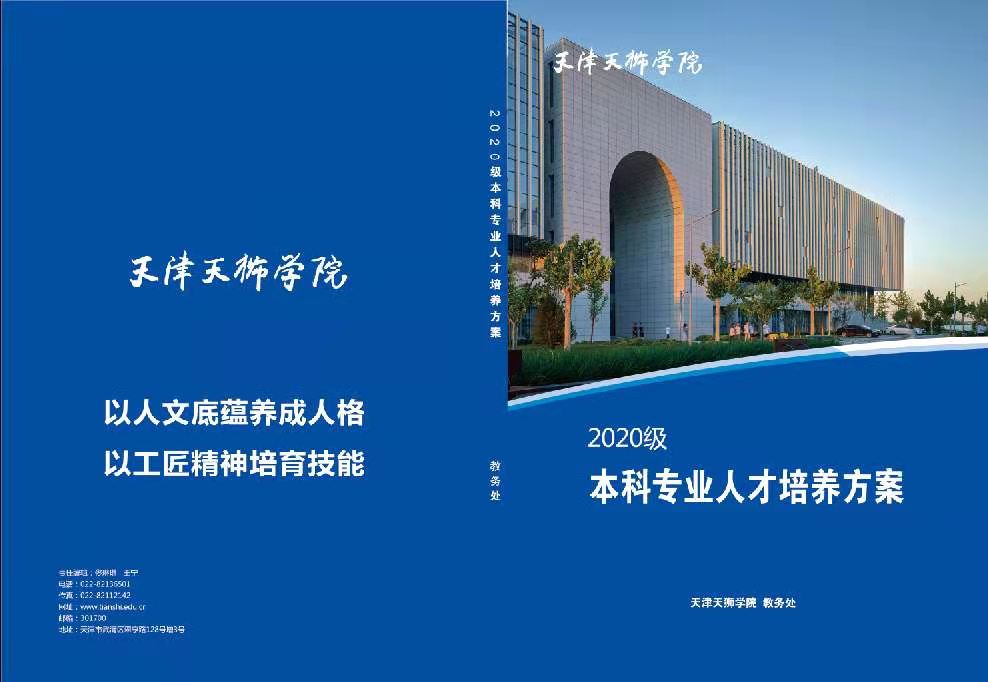 兼具工具性和人文性
听说读写译语言综合应用能力
跨文化交际意识和交际能力
综合文化素养，人文精神和思辨能力
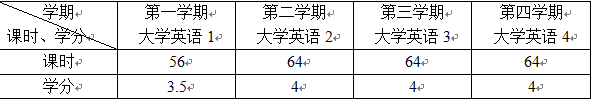 学习过程信息化、智慧化、可视化和立体化
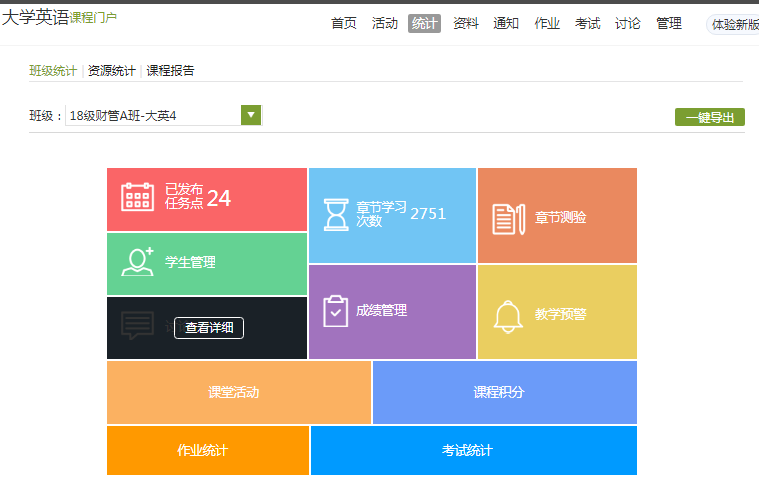 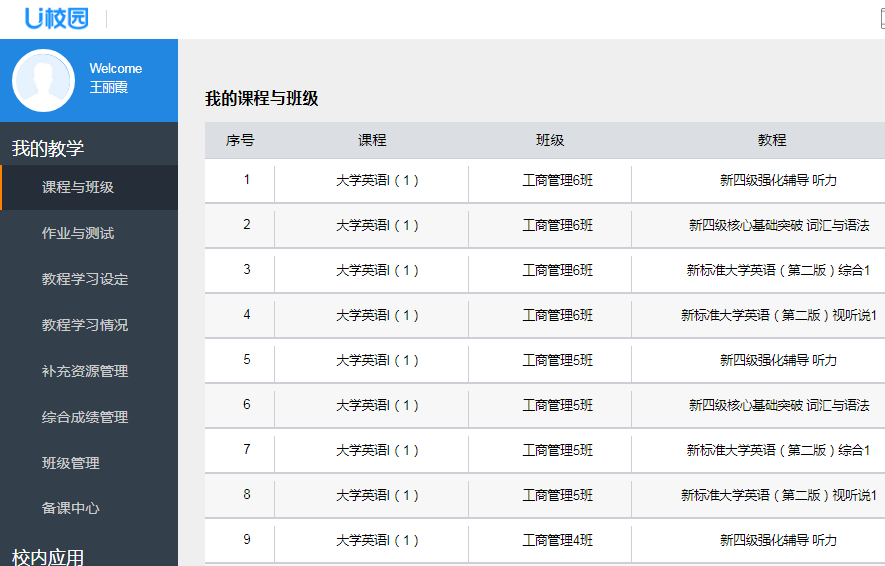 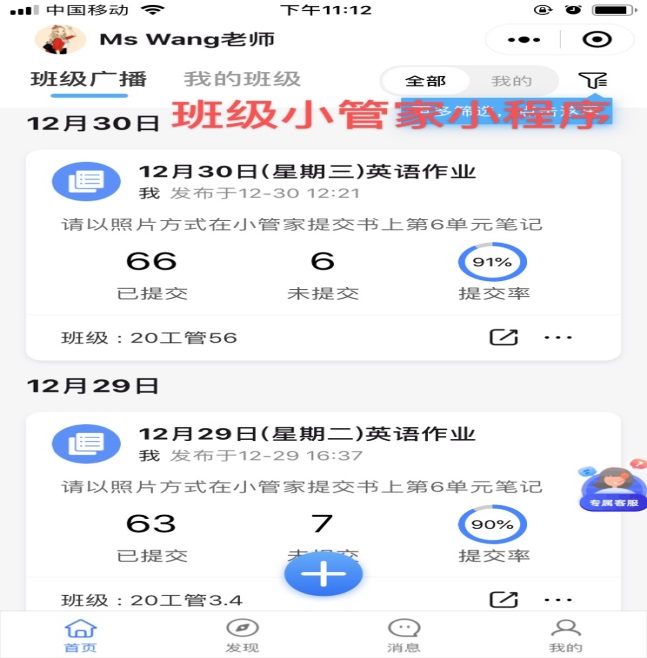 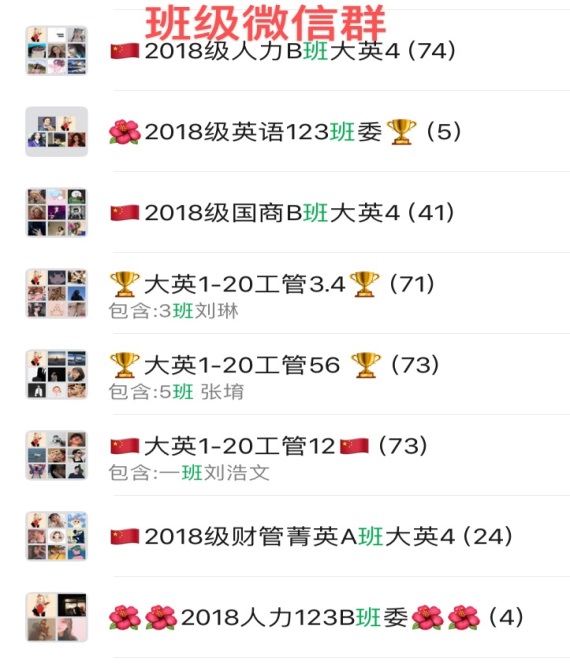 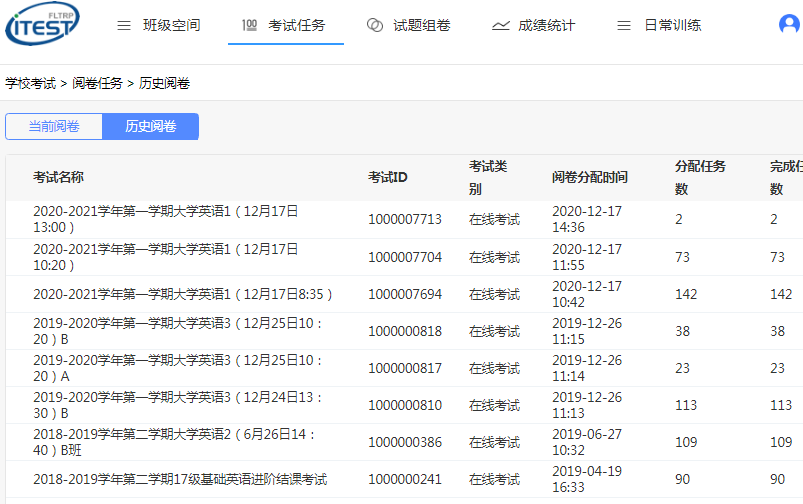 重塑师生
交流模式
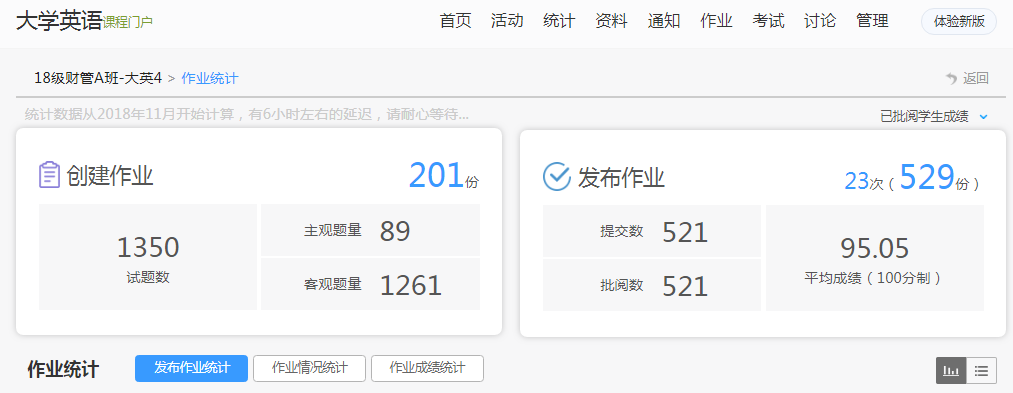 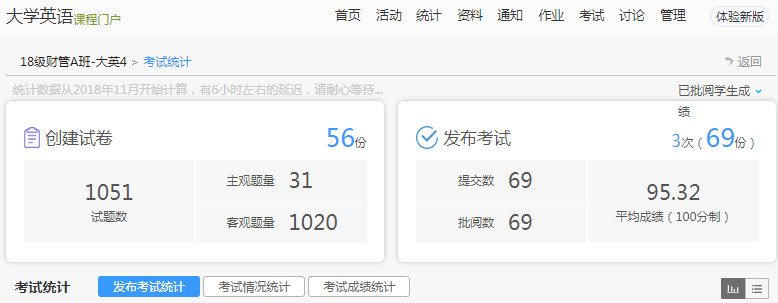 再生资源的生成和积累
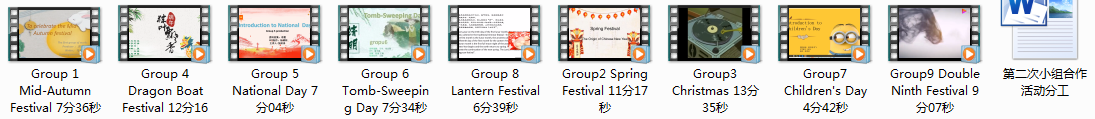 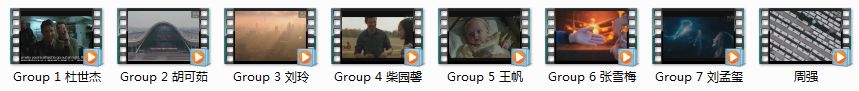 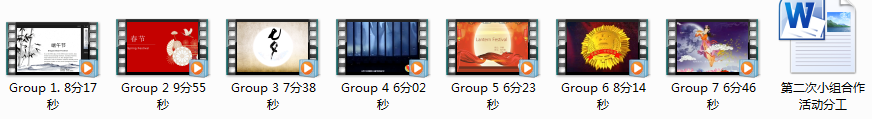 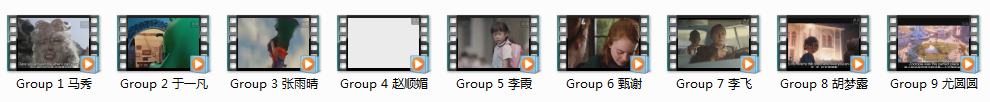 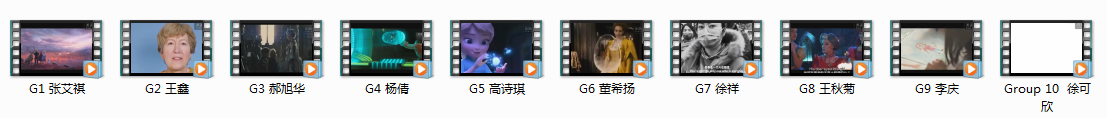 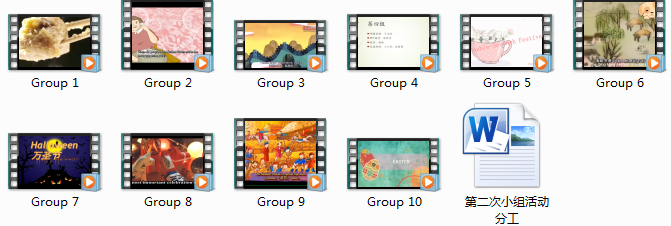 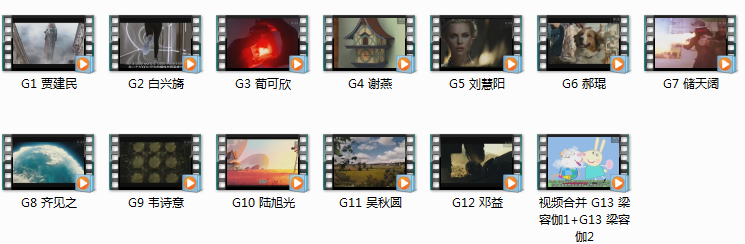 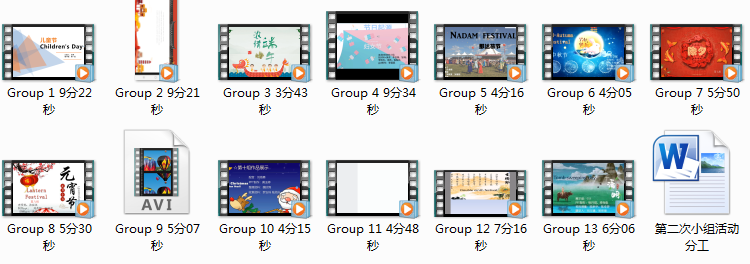 期末总评通过率大幅提升
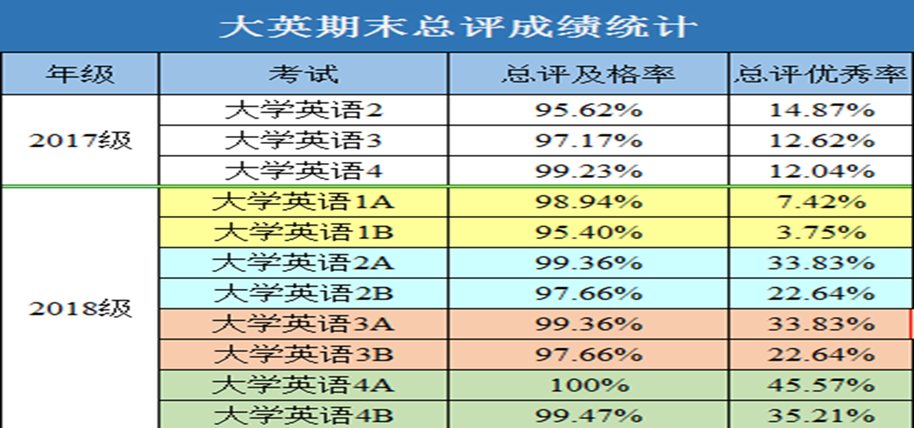 第三阶段：2019年—2023年
——打造校级金课，助力学校发展
利用大规模考试的丰富数据，对教学做出合理判断，对教学提出及时反馈。充分发挥评价对教学的激励和引导作用，使评价成为大学英语课程体系的中心环节，成为常态化、流程化和专业化的教学活动，将信息技术与语言学习相融合，提升了教学质量。
第三阶段：2019年—2023年
——打造校级金课，助力学校发展
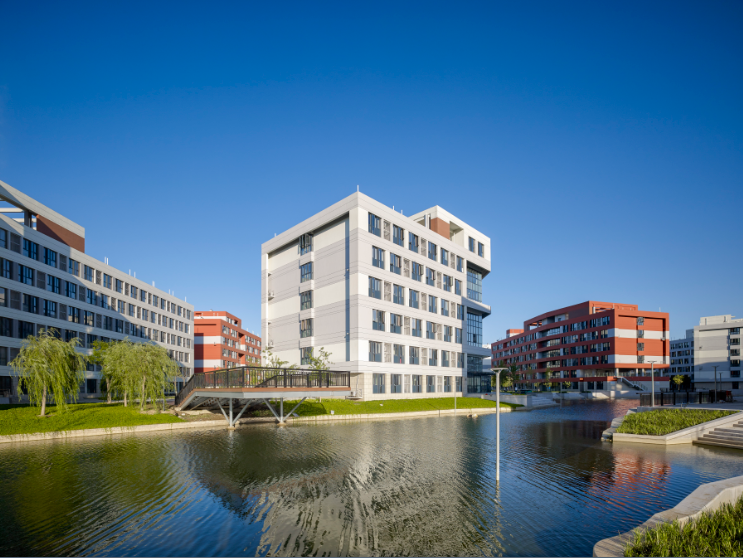 信息技术与语言学习的融合
第一课堂与第二课堂的整合
学业型考试与就业型测评的结合
5个提纲
第三阶段：2019年—2023年
                                  ——打造校级金课，助力学校发展
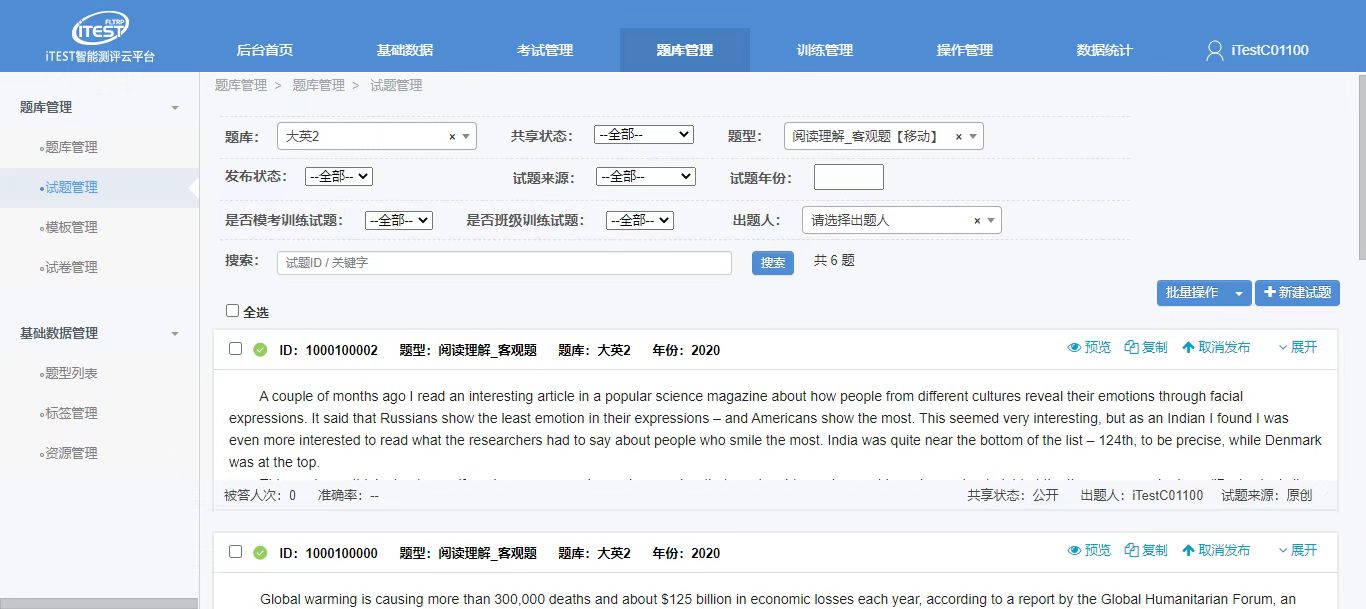 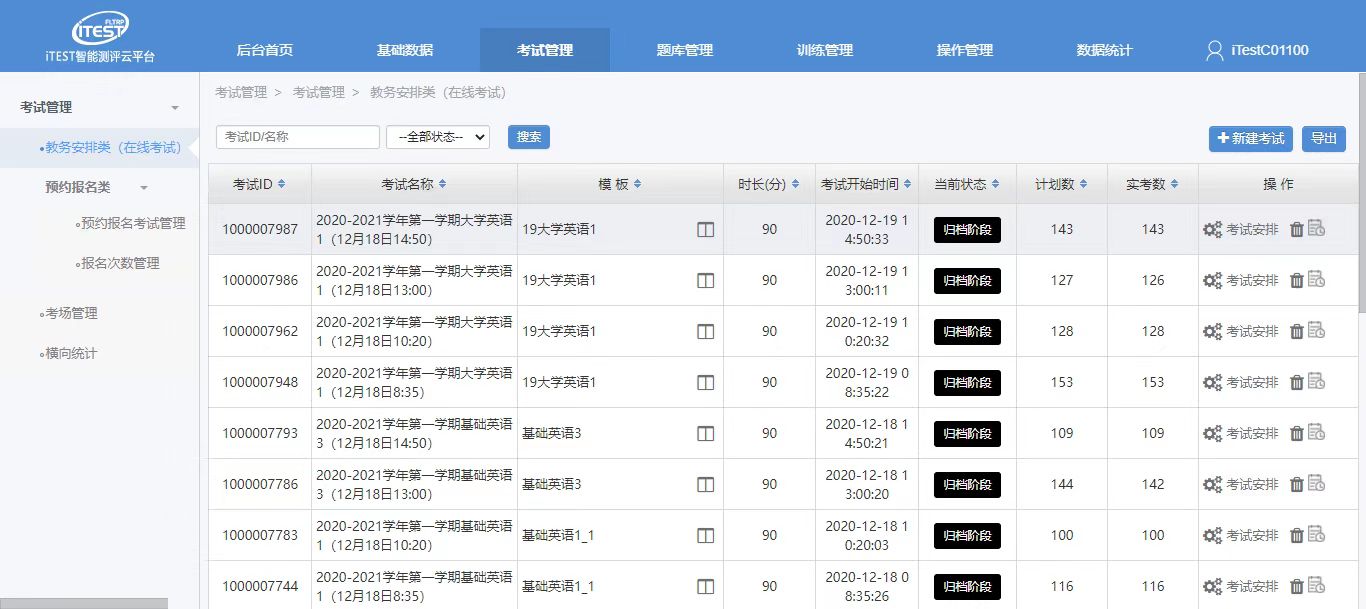 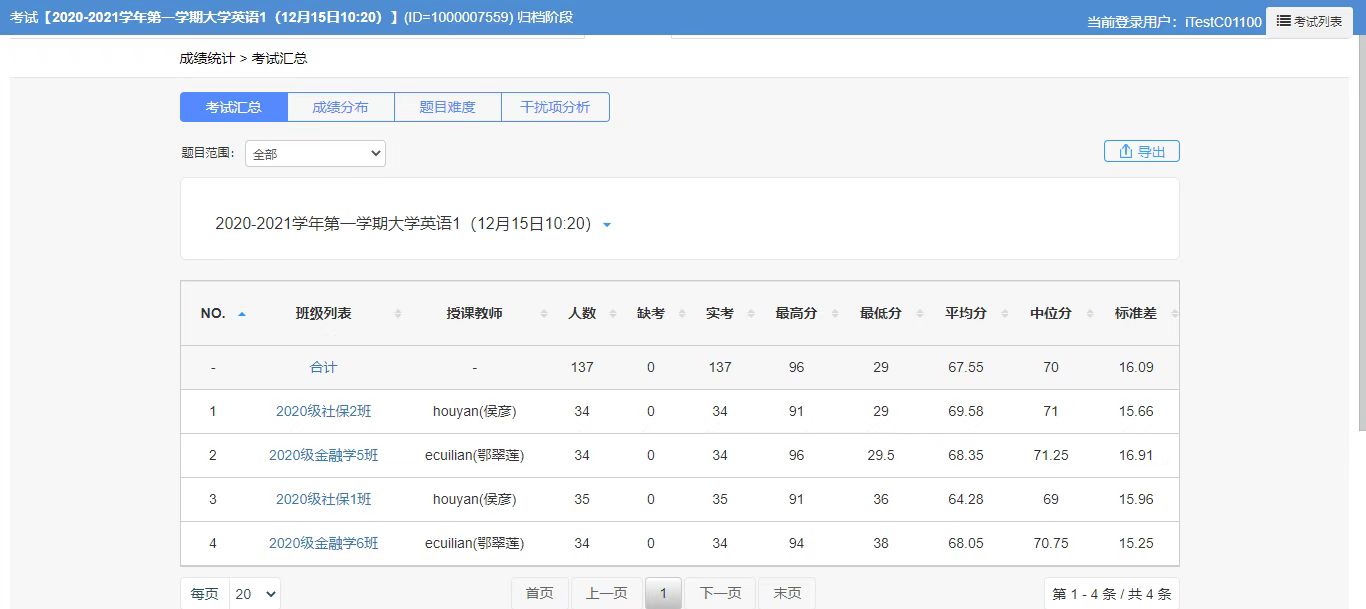 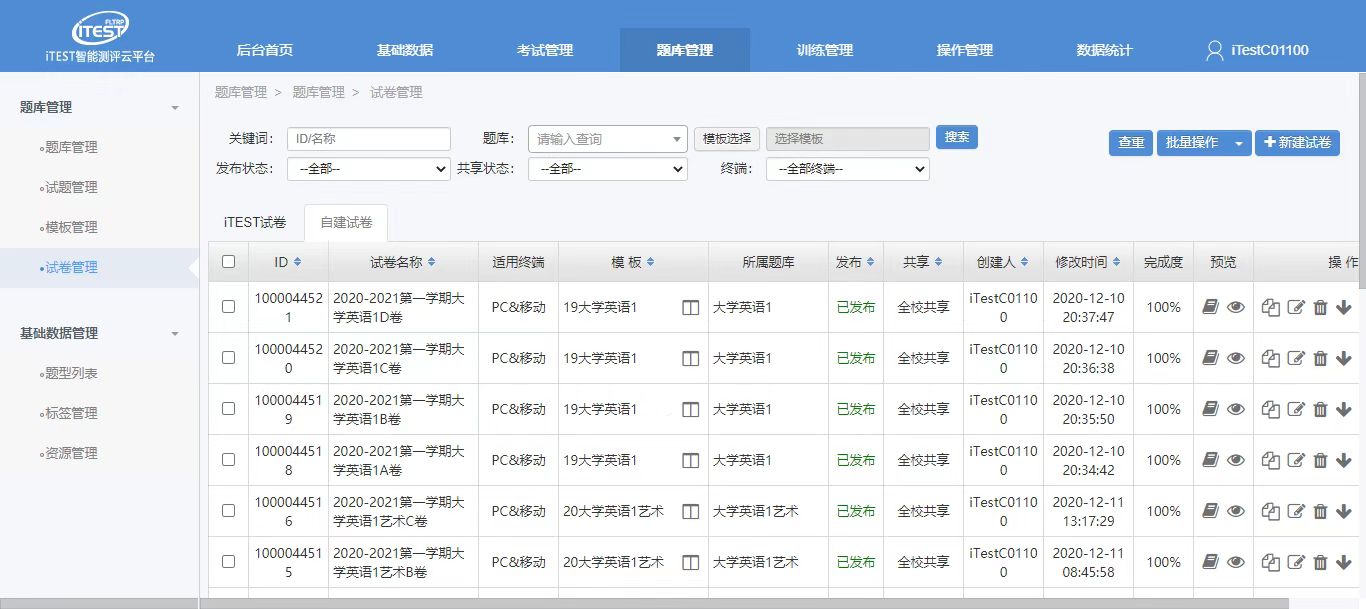 三、第三阶段（2018年9月至2020年12月）
——打造校级金课，实现可持续发展
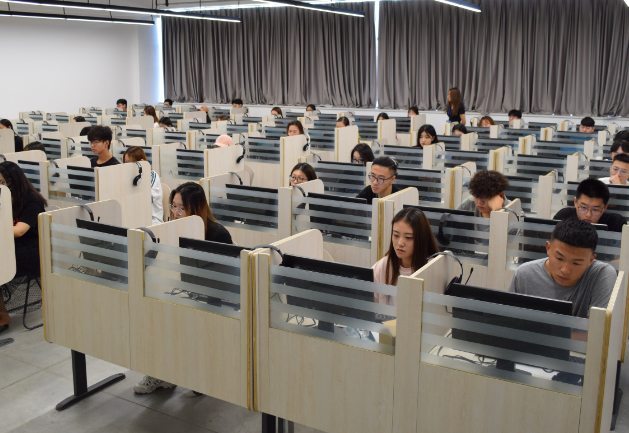 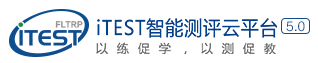 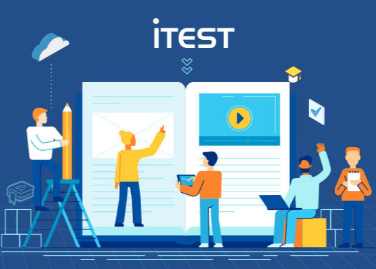 U 校 园 助 力 单 元 教 学 过 程
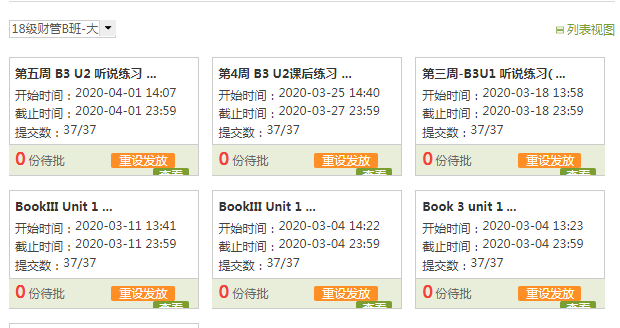 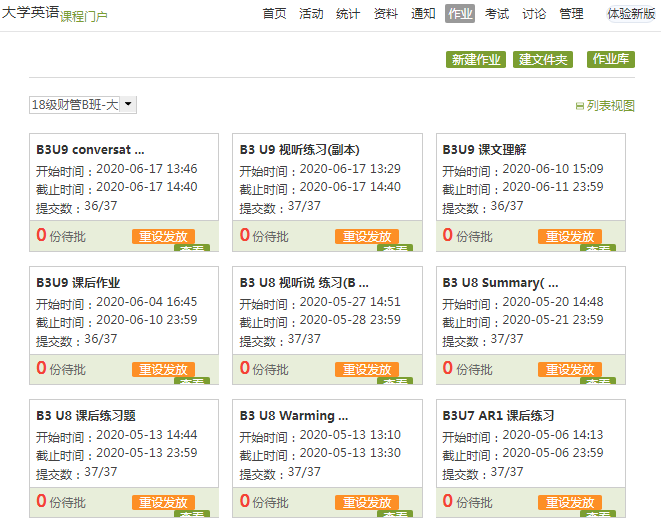 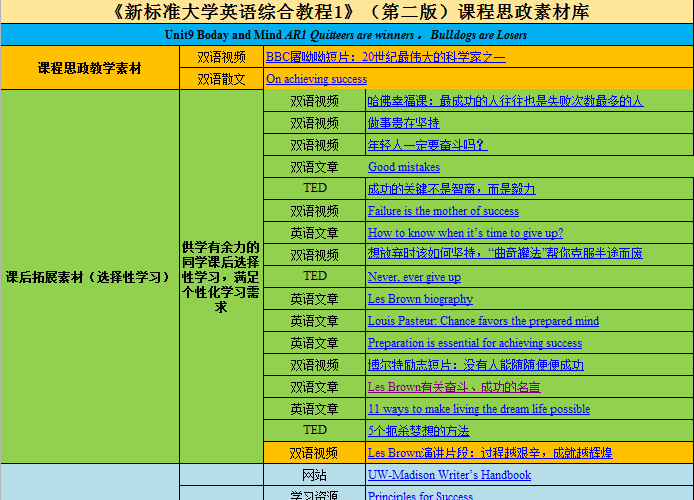 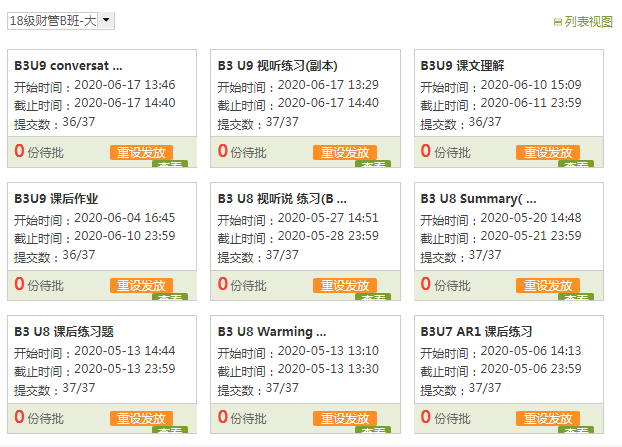 课中总结
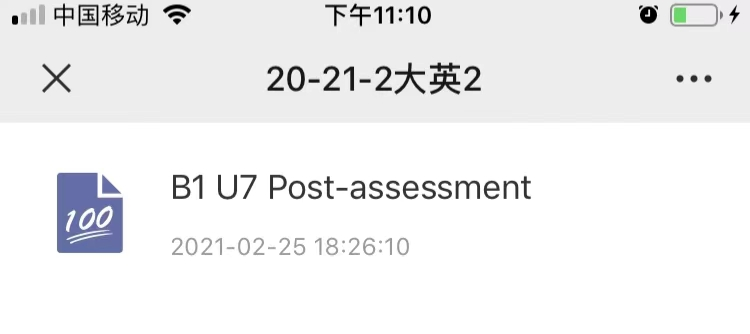 课后后测
课后拓展
满足个性化
学习需求
理念与设计：第一课堂促成才
“一体六翼”式线上线下混合式智慧教学模式
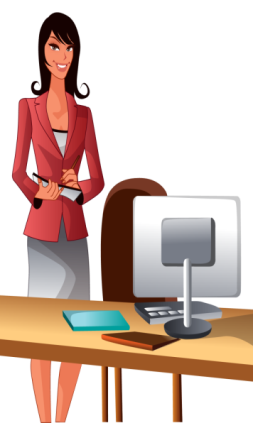 载体
过程
助推剂
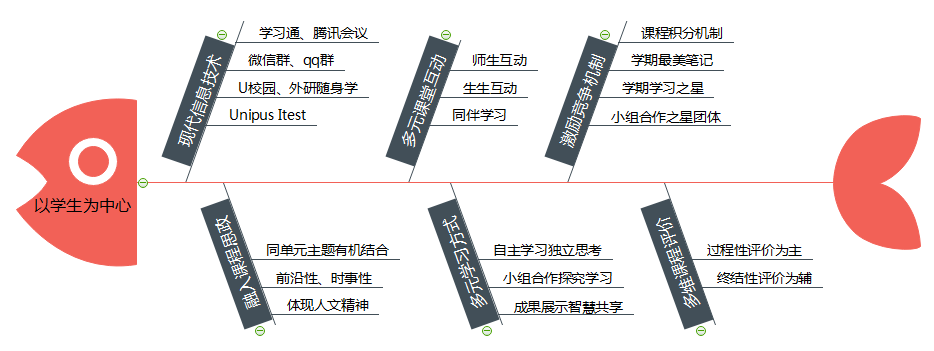 靶向
途径
效果检验
第一课堂与第二课堂的整合
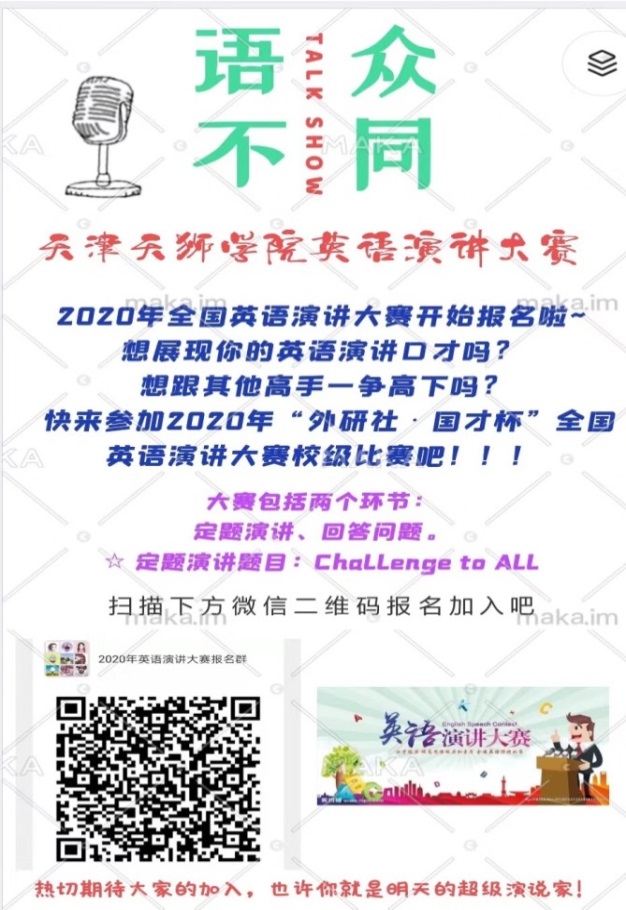 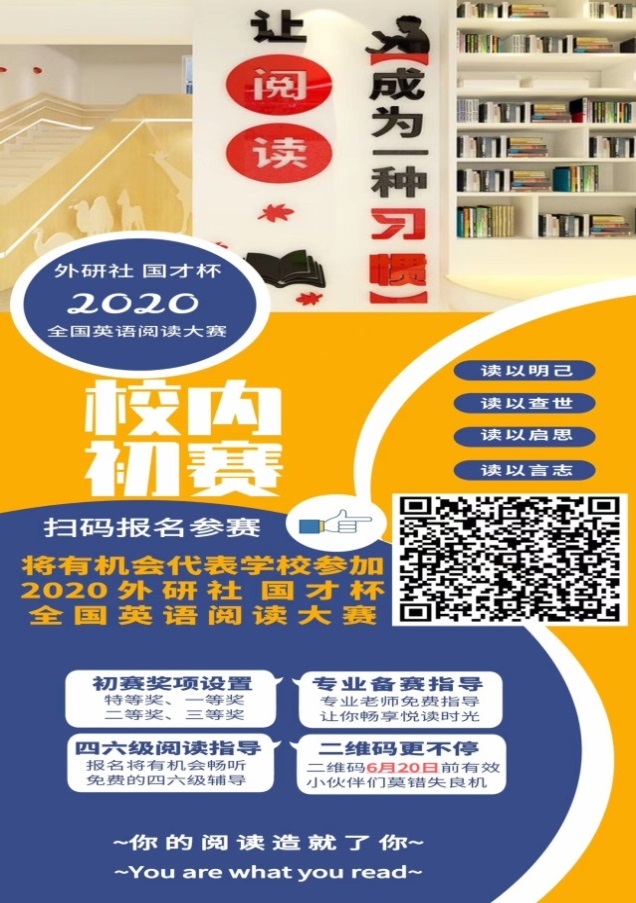 第一课堂课内
第二课堂课外
学生发展
为中心
线下
线上
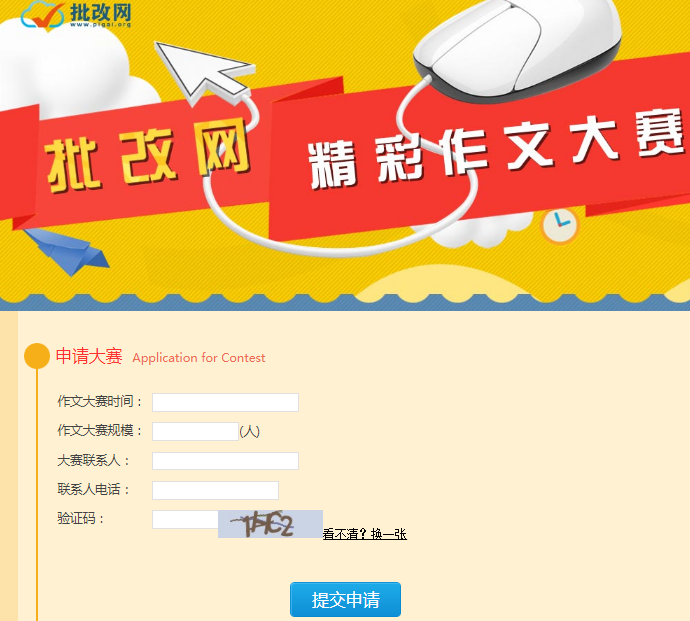 成长成才
成果导向
突 破 时 空               交 互 立 体
第一课堂与第二课堂的整合
第一课堂（课内）：促成才
分阶段：基础、提高、发展
分方式：独立思考+自主学习+课前预习+小组协作+探究式+项目式）
分模块：BOPPPS+“一体六翼”
分时空：线上+线下
第二课堂（课外）：助成长
以赛促学、以学备赛
每年的校级、省级英语类竞赛
教师团队指导参加省级以上赛事
竞赛指导活动辐射全校
成才
就业
成长
第二课堂（ESP）：推就业
结合专业背景助推职业资格考试
商务英语考试BEC
金融专业英语证书考试BFT
医护英语水平考试METS
第二课堂：校园文化-外语文化节
英语趣配音、英文卡拉OK大赛
英语角、百词大赛
异国文化风情展、英文电影赏析
开发中国文化外语微视频大赛等
以学生发展为中心
协  同  育  人
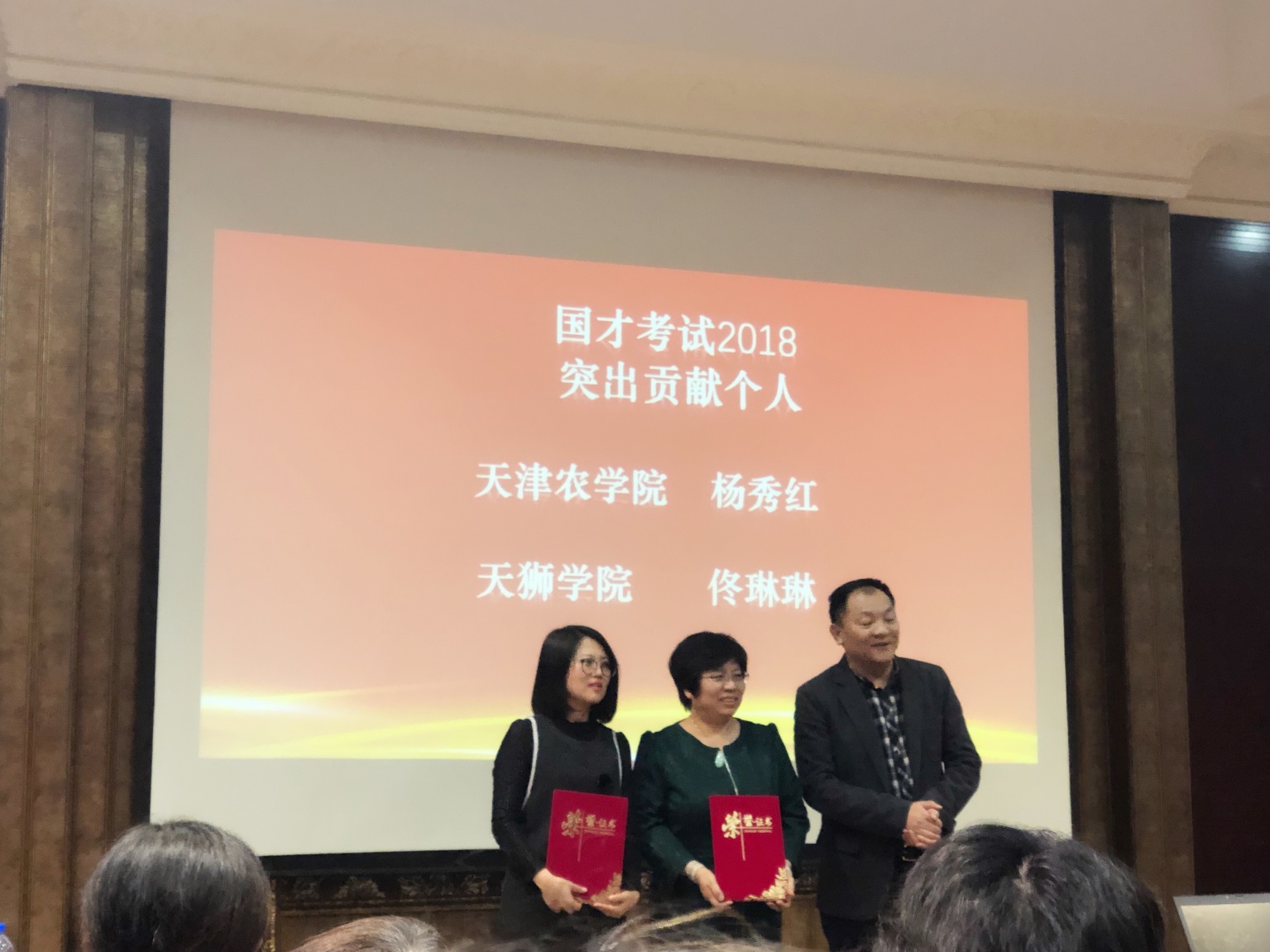 引入国才
，
搭建平台
学业型考试与就业型测评的结合
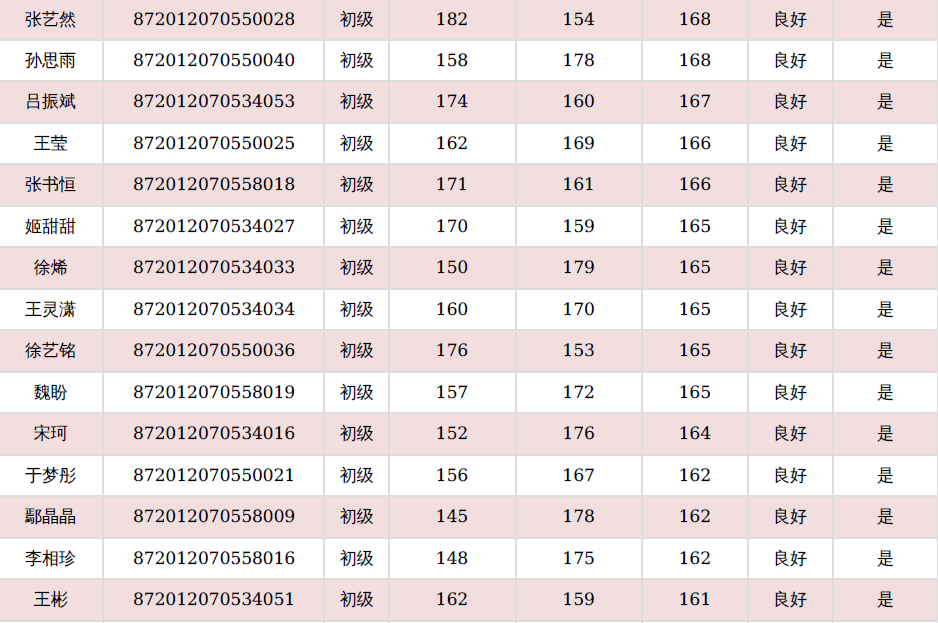 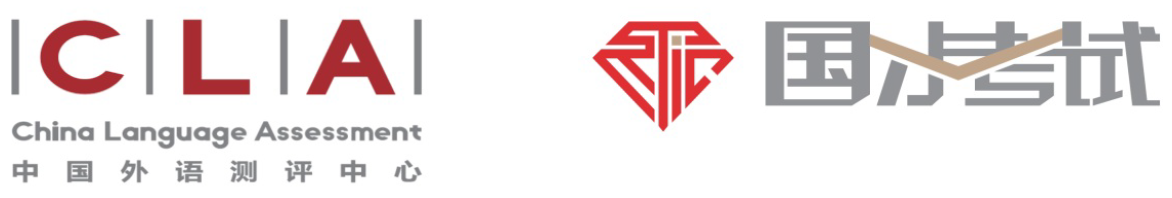 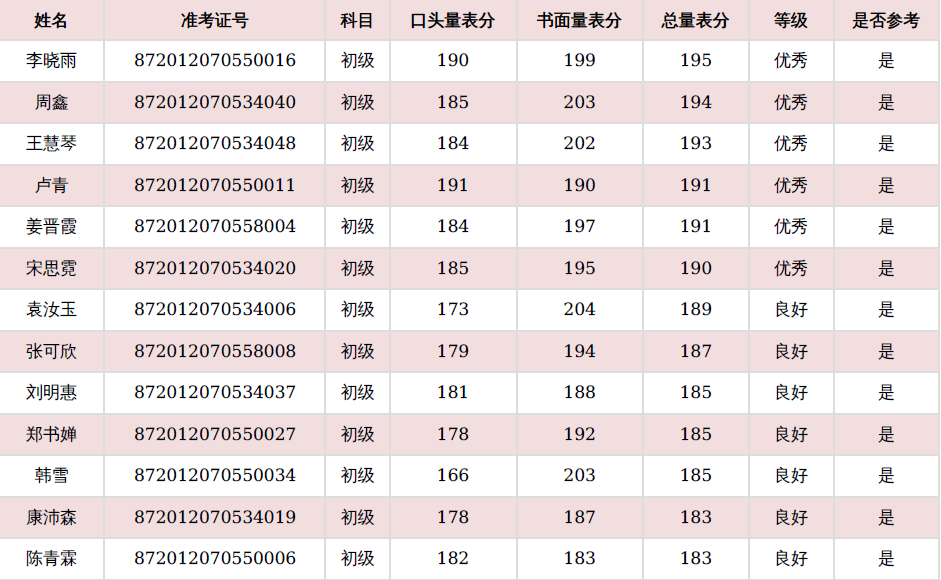 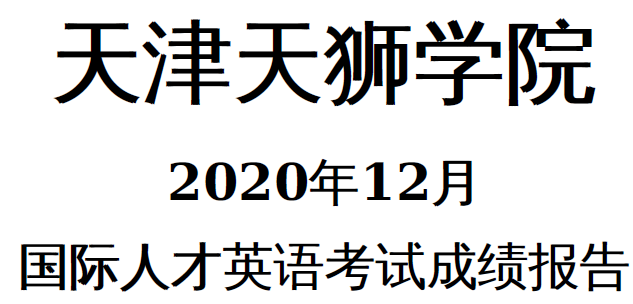 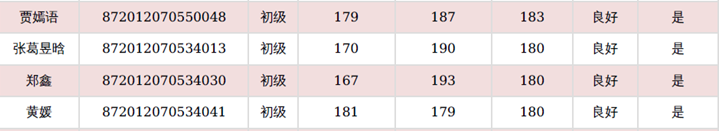 引入国才，搭建平台
推    荐    就    业    企    业
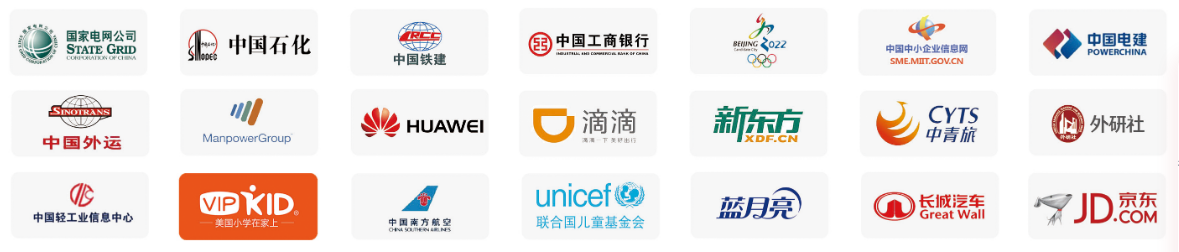 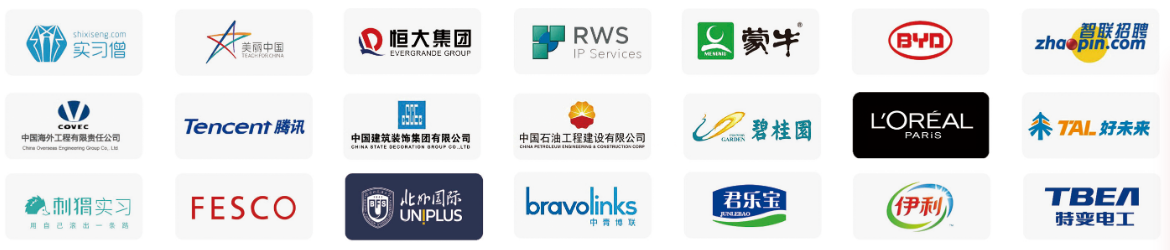 引入国才，搭建平台
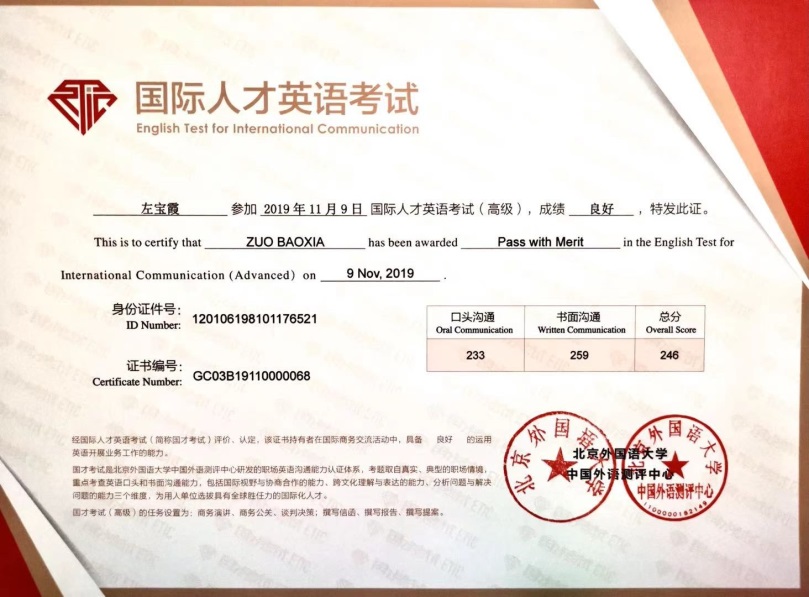 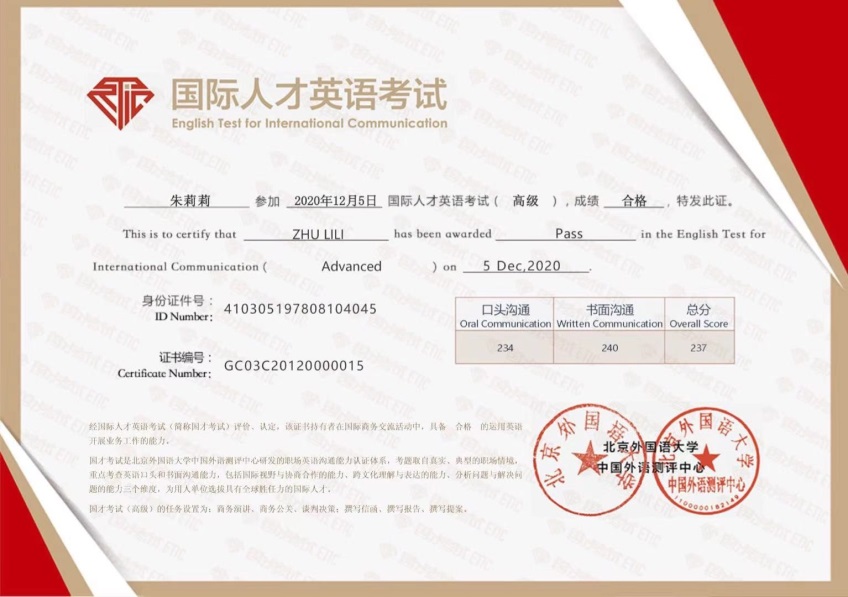 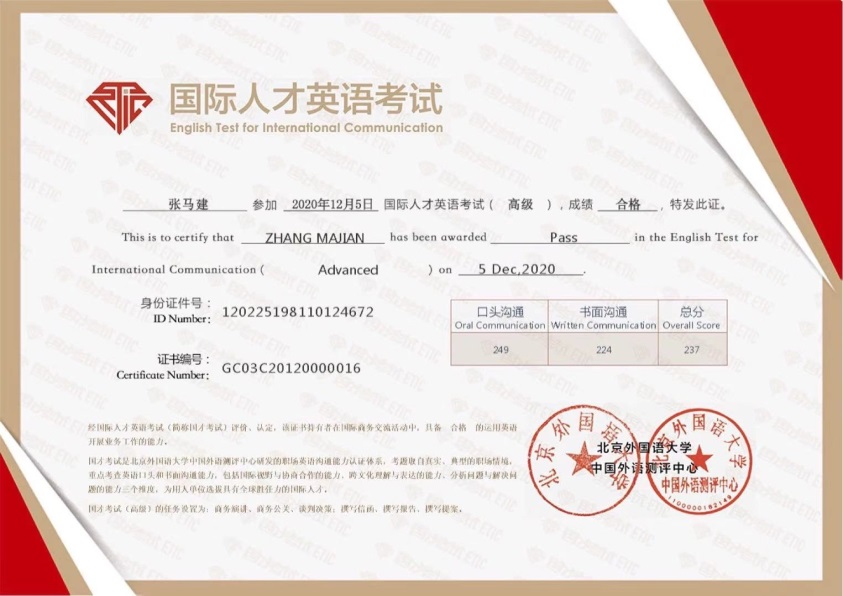 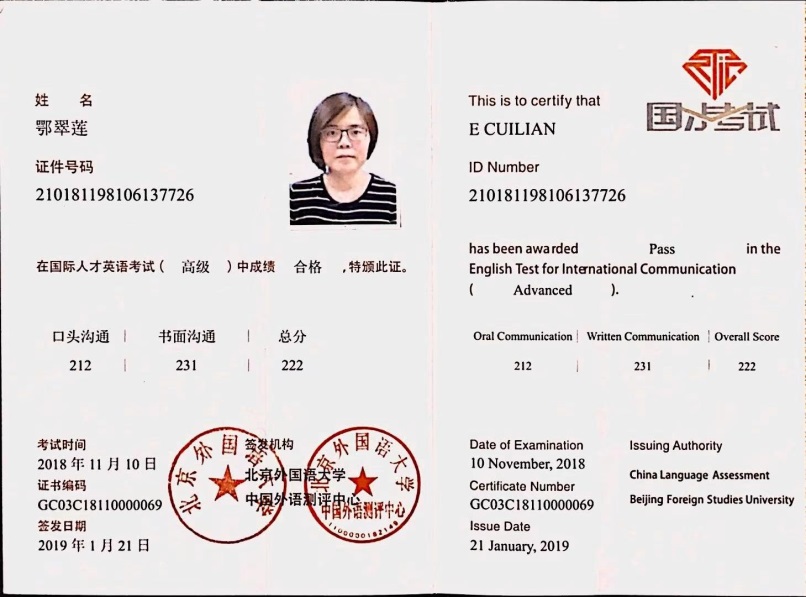 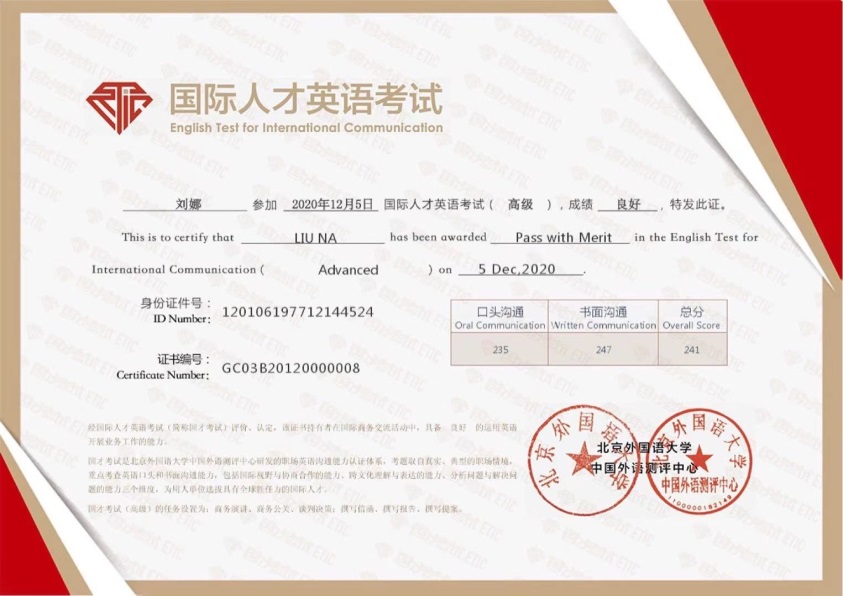 引入国才，搭建平台
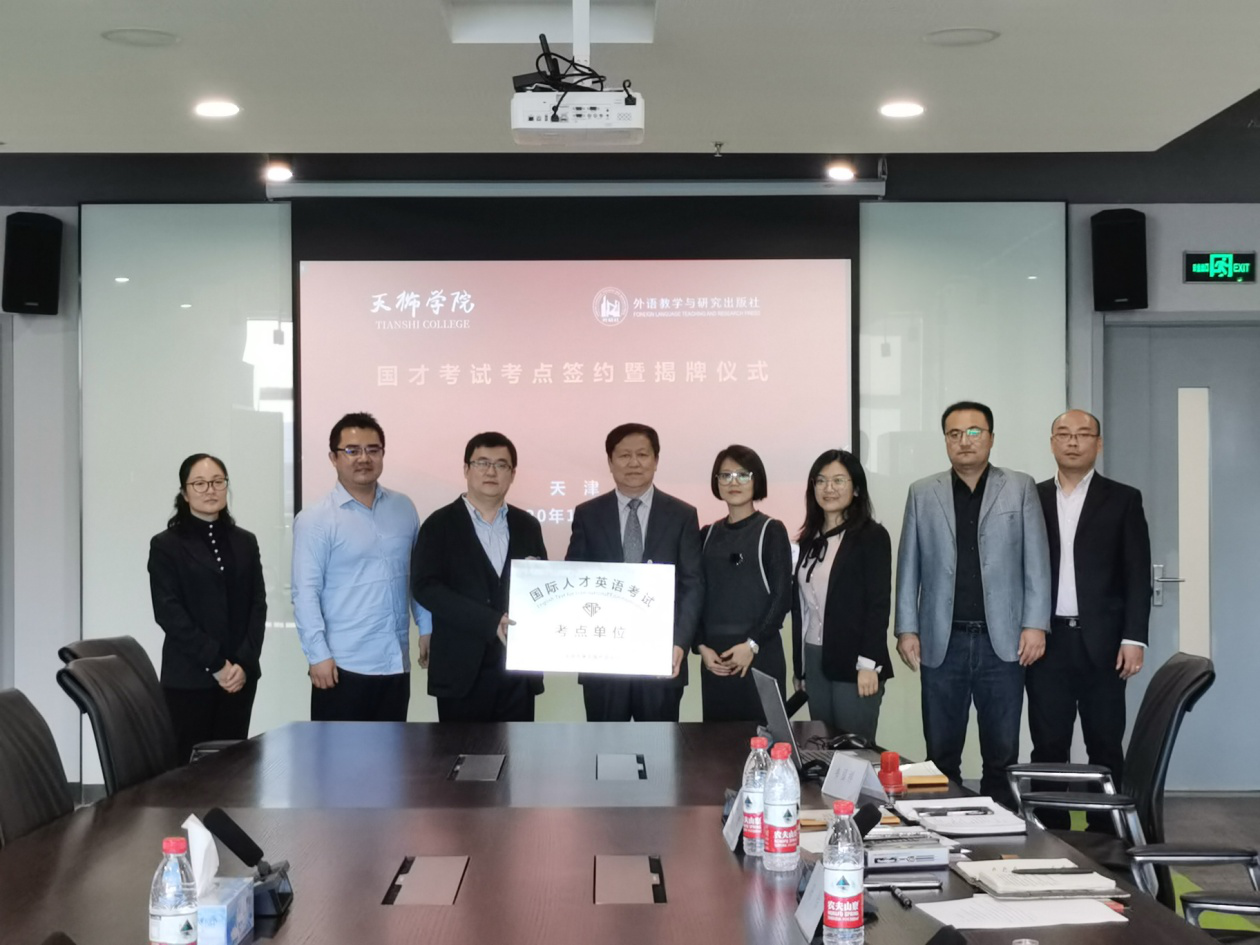 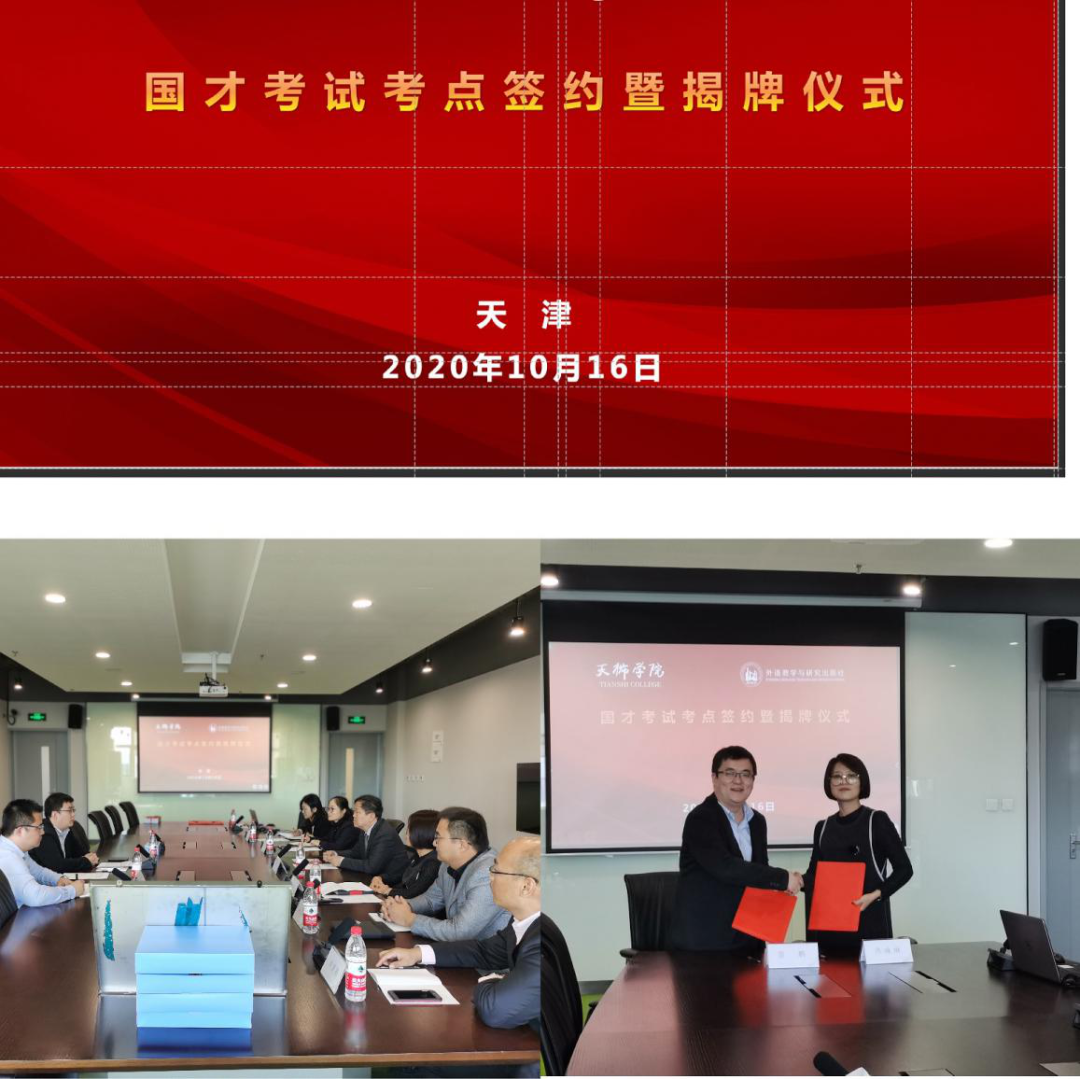 引入国才，搭建平台
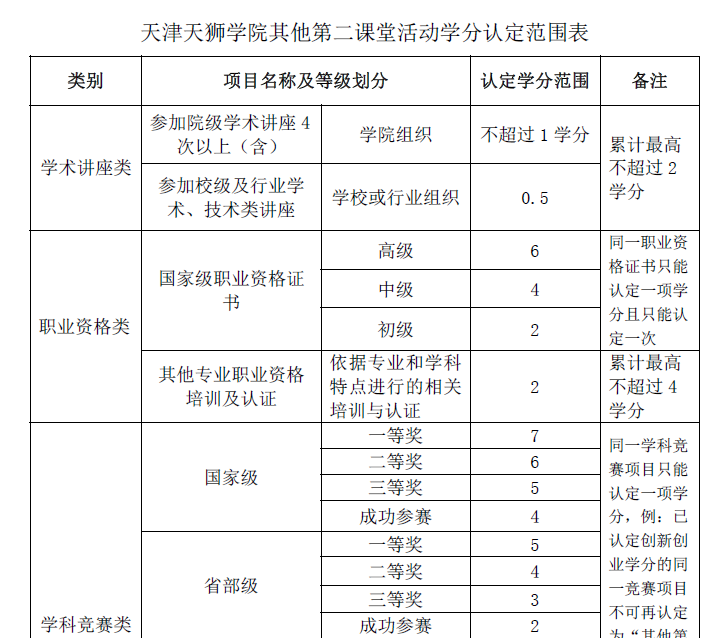 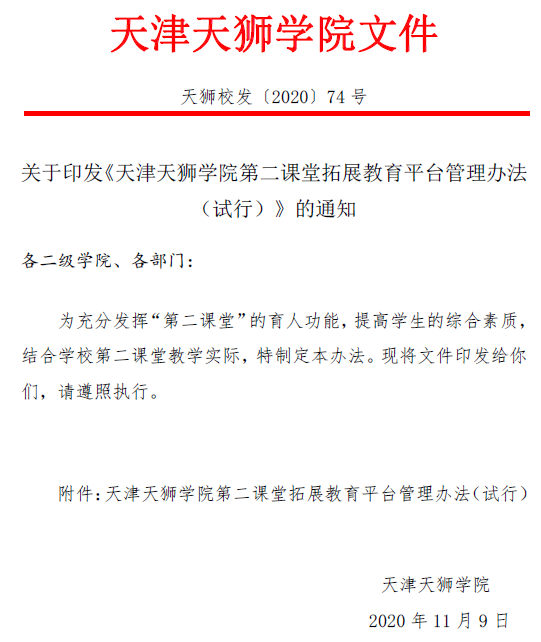 国家级
职业资格证书
2020年12月，国才初、中、高三个等级测试在我校顺利完成
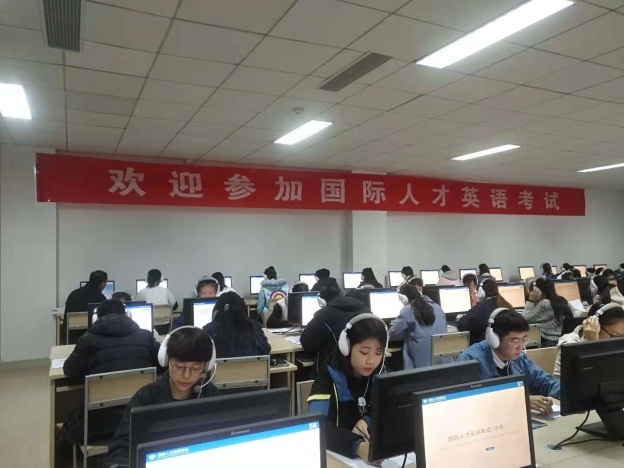 Part 4   未来展望（2021年1月至2024年7月）
未来展望：2021年至2023年                                     PART  4
把
握
大
势
谋
发
展
第二课堂
对比评价看优势
第一课堂
01
03
02
04
智慧教学
赛事联动
校园文化
ESP职业资格考试
反拨教学促就业
抓
住
机
遇
促
发
展
现代信息技术
融入课程思政
多元学习方式
多元课堂互动
激励竞争机制
多维课程评价
英语角
百词大赛
英语趣配音
英文电影赏析
异国文化风情展
英文卡拉OK大赛
“国才杯”英语演讲大赛
“国才杯”英语写作大赛
“国才杯”英语阅读大赛
“国才”冬令营/夏令营
百万同题英语写作大赛
翻译大赛
国才等级考试ETIC
商务英语考试BEC
金融英语考试BFT
医护英语考试METS
天津天狮学院——大学英语课程团队
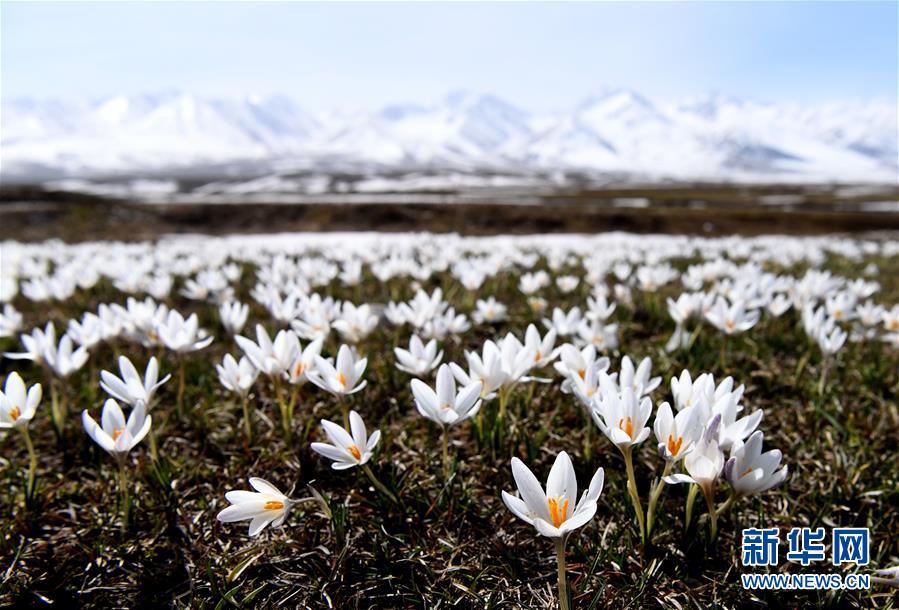 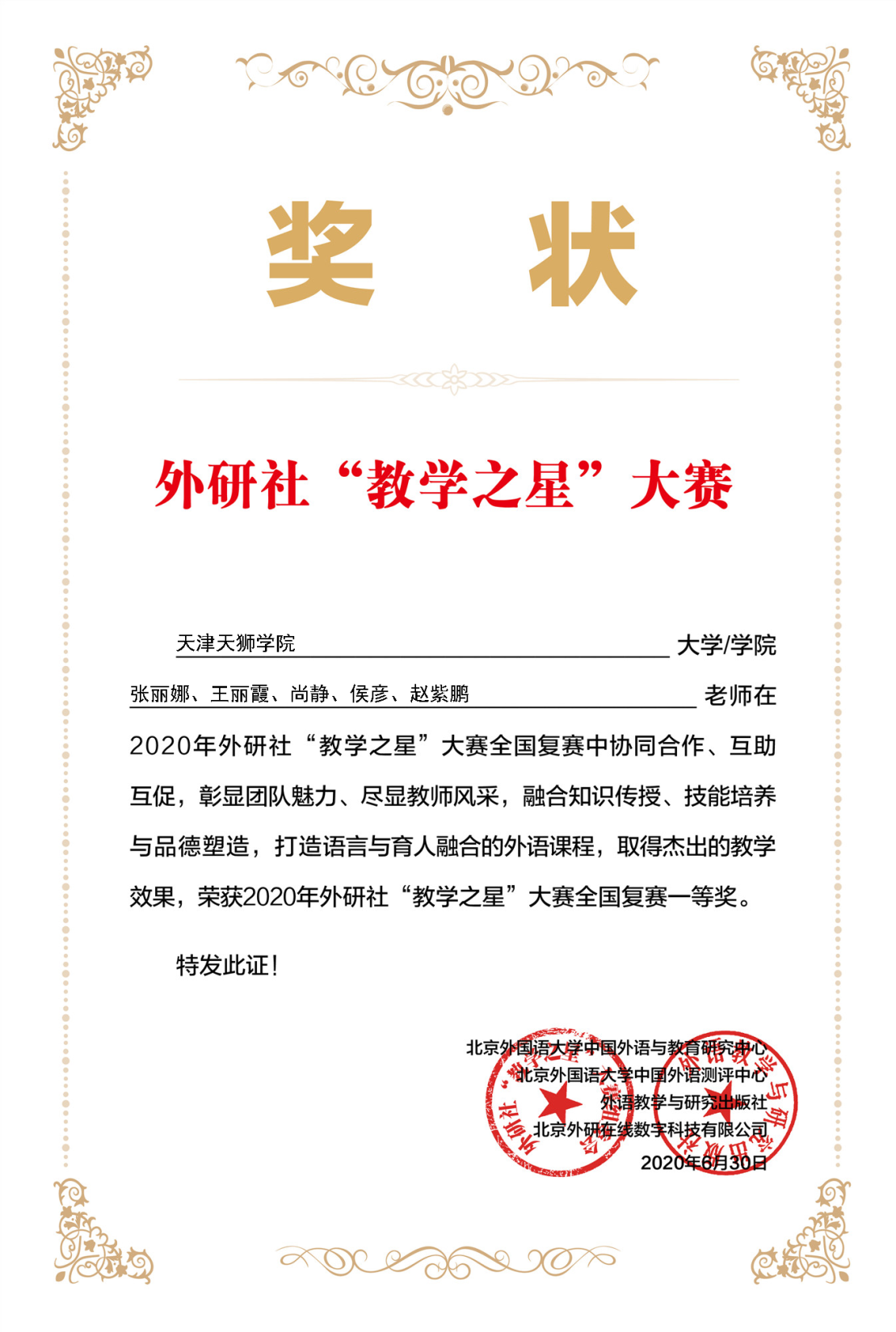 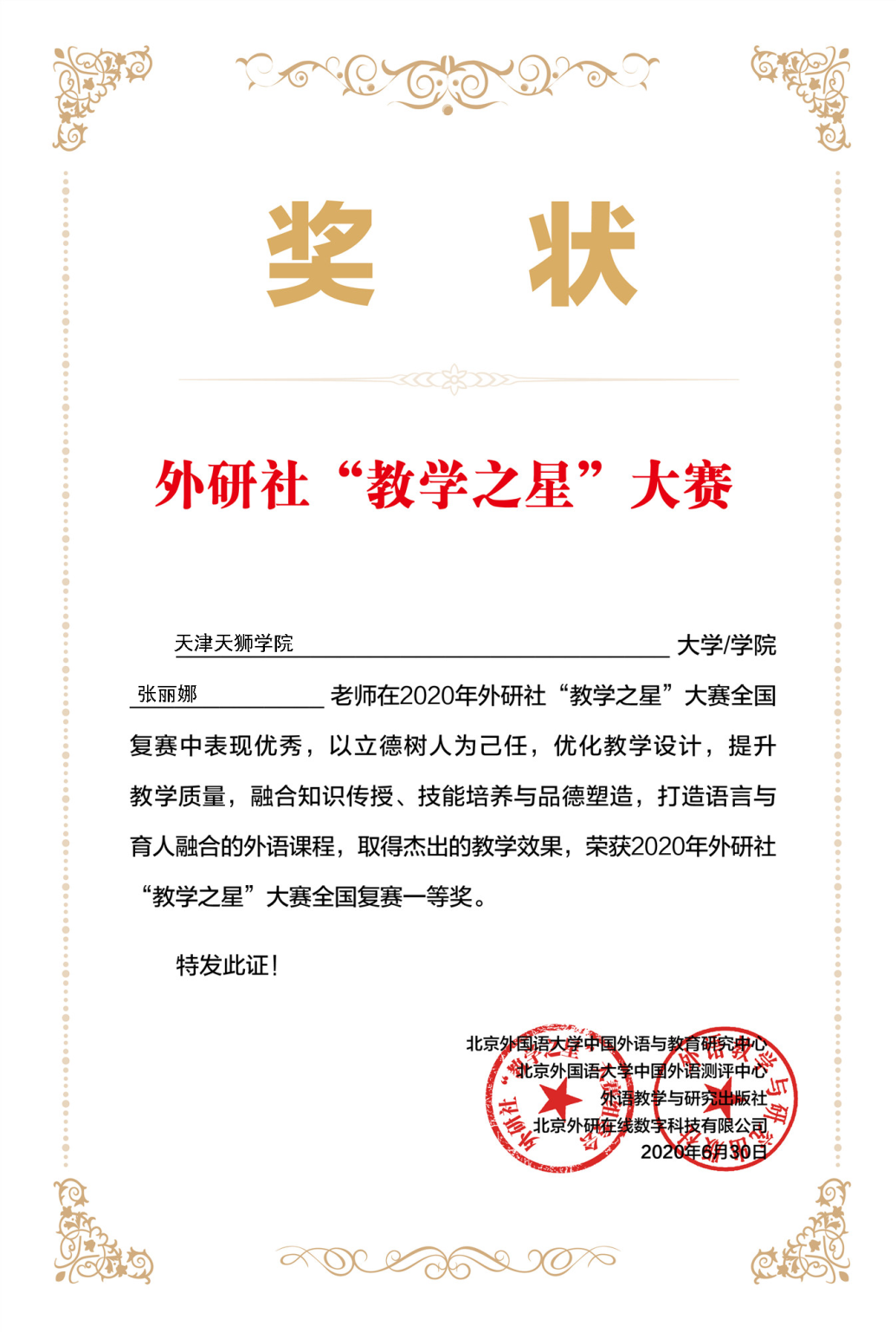 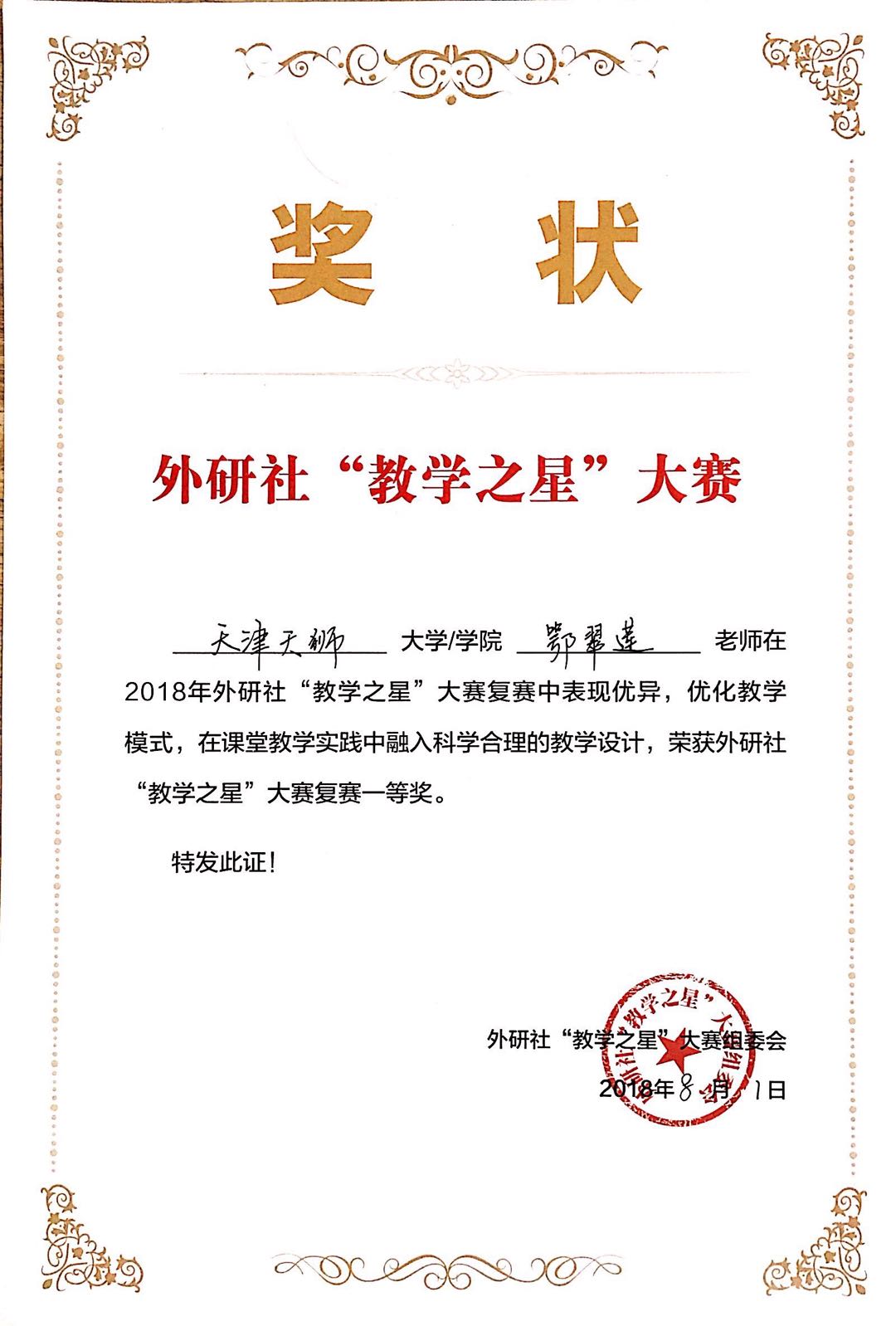 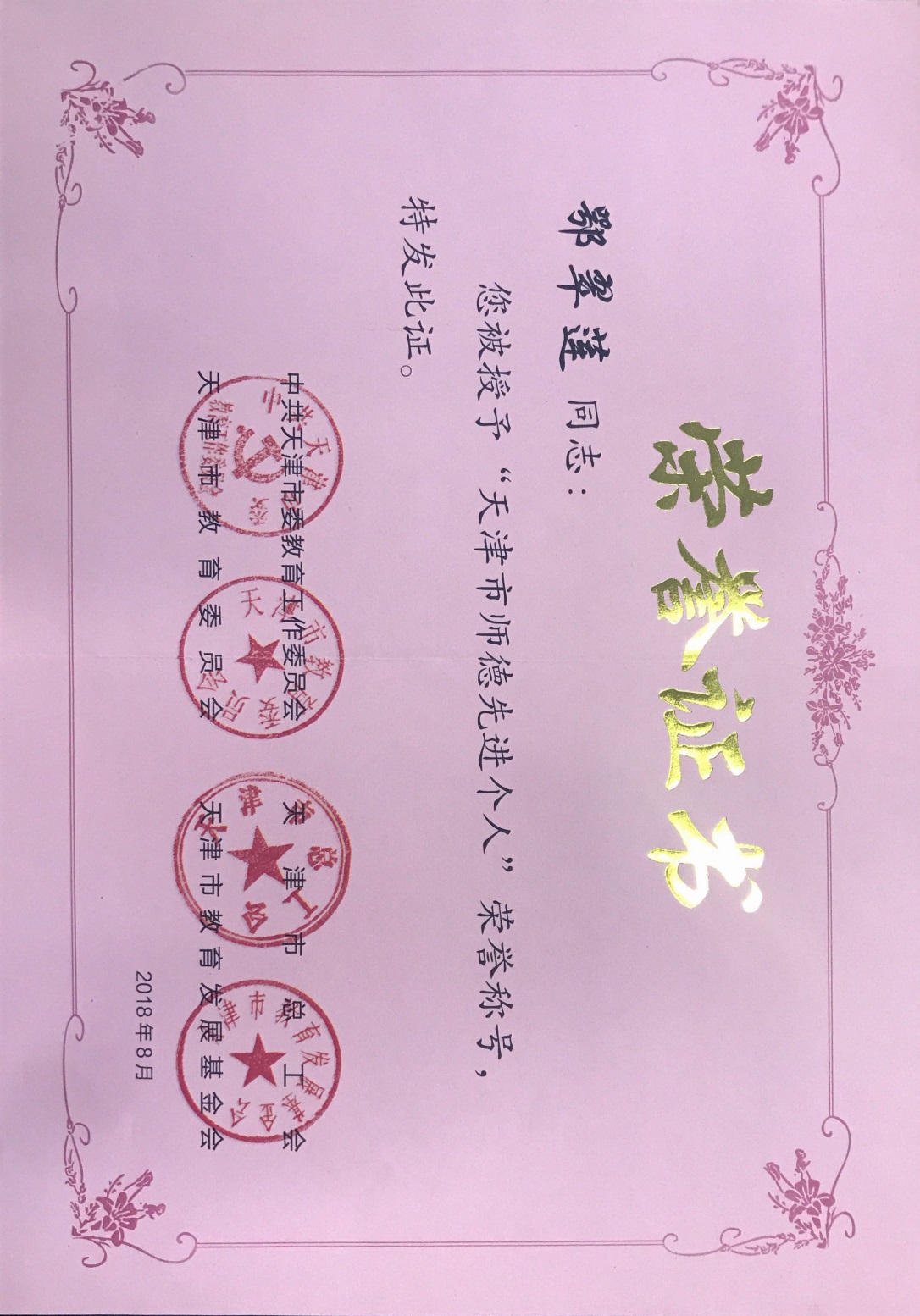 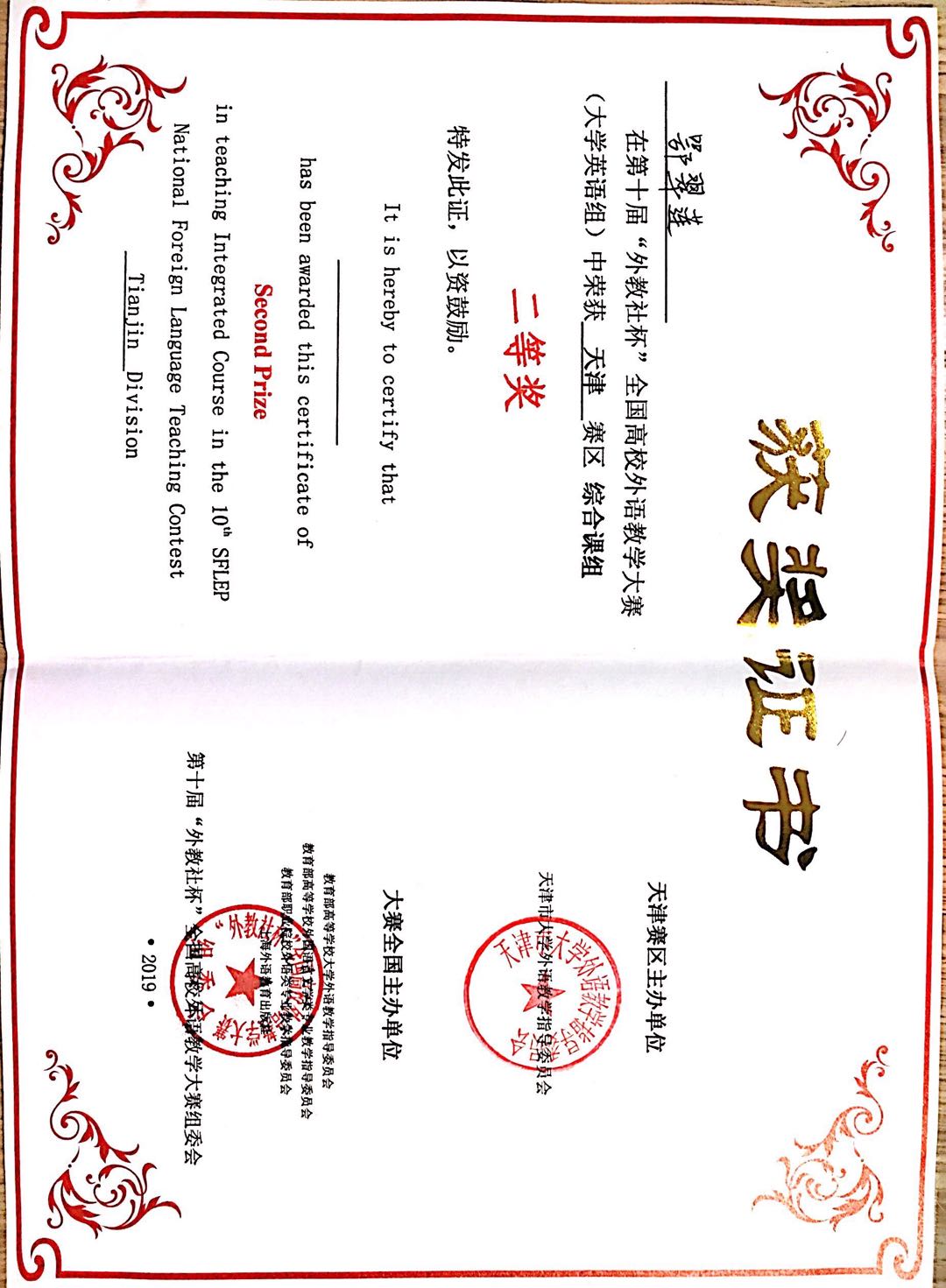 野 百 合 也 有 春 天
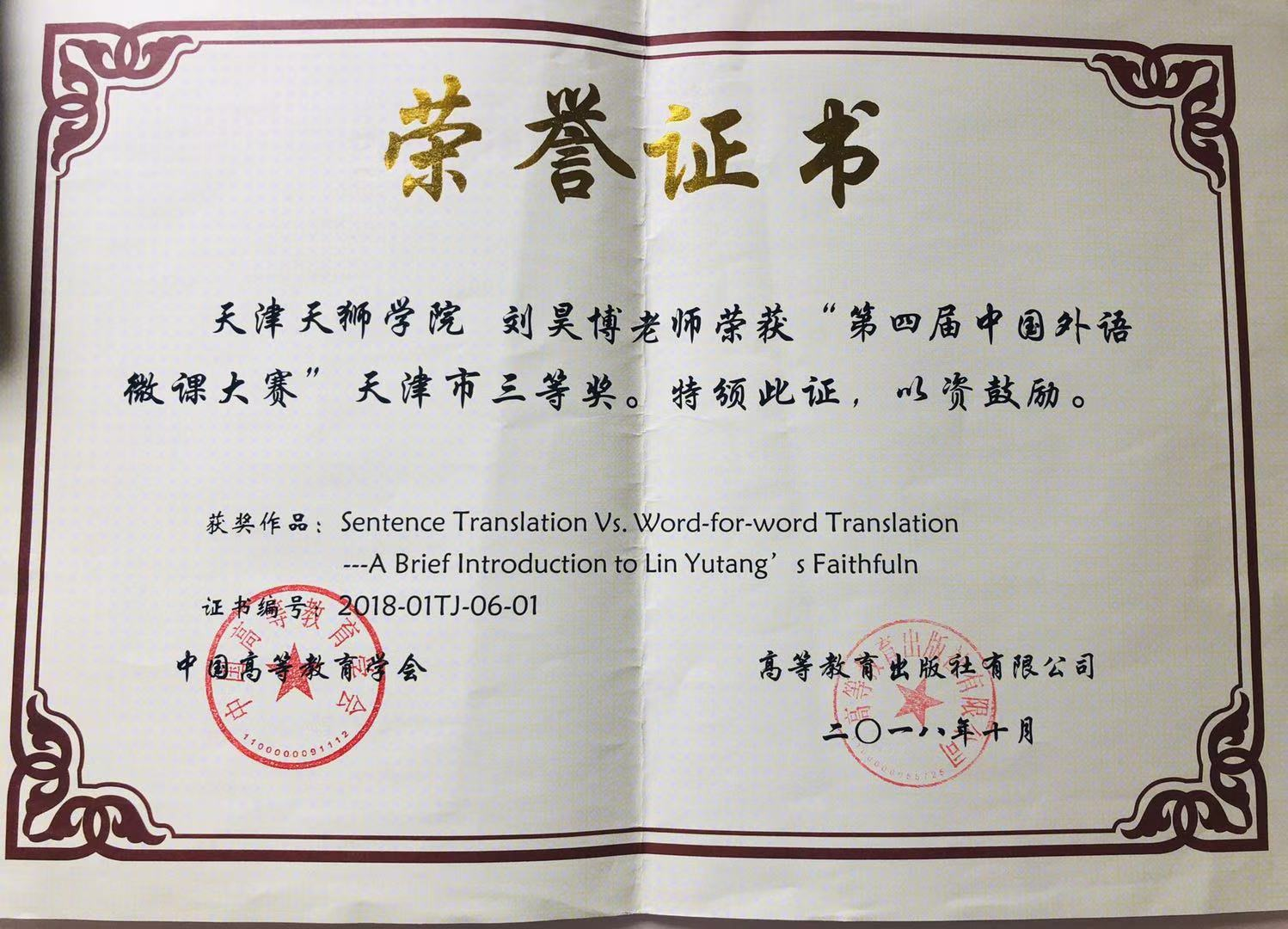 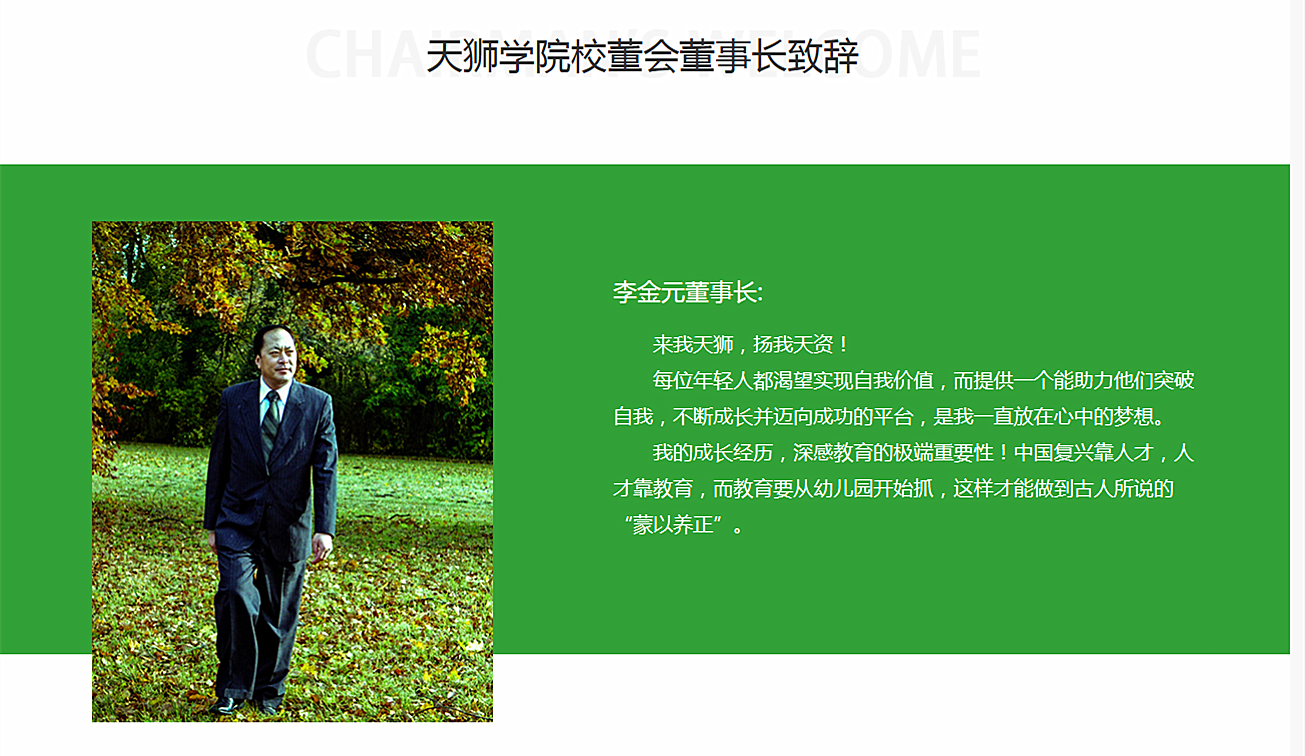 COMPANY          NAME
感谢您的聆听
汇报人：佟琳琳
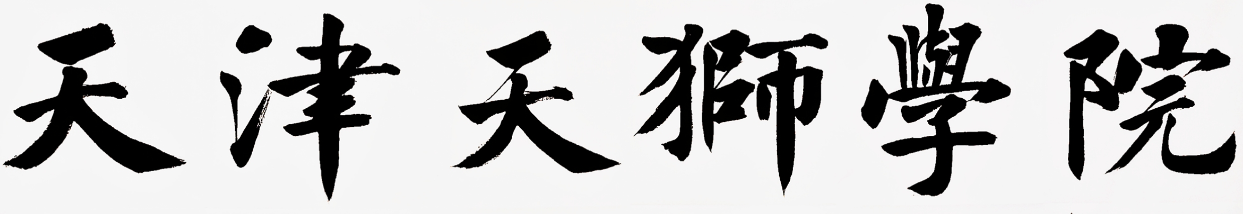